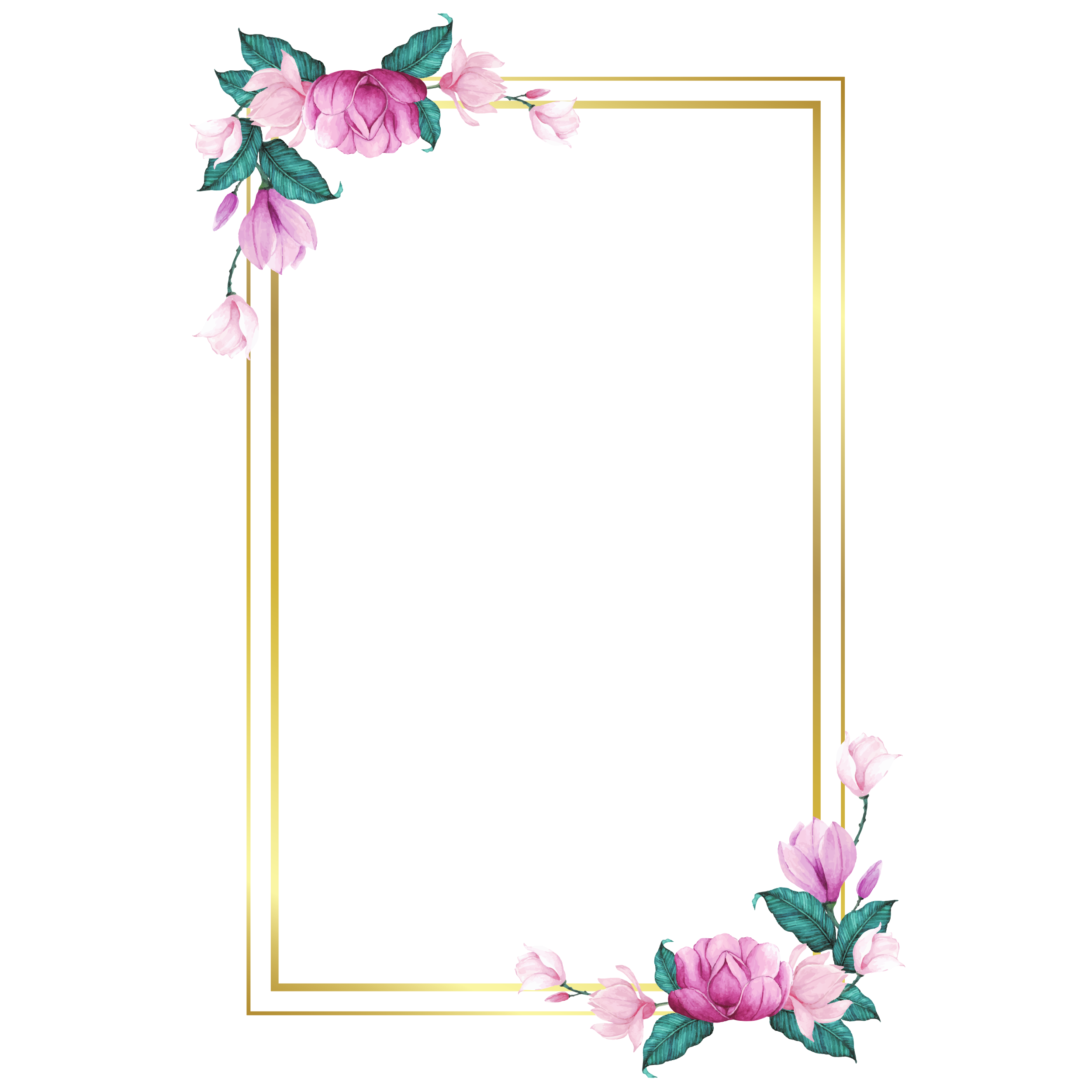 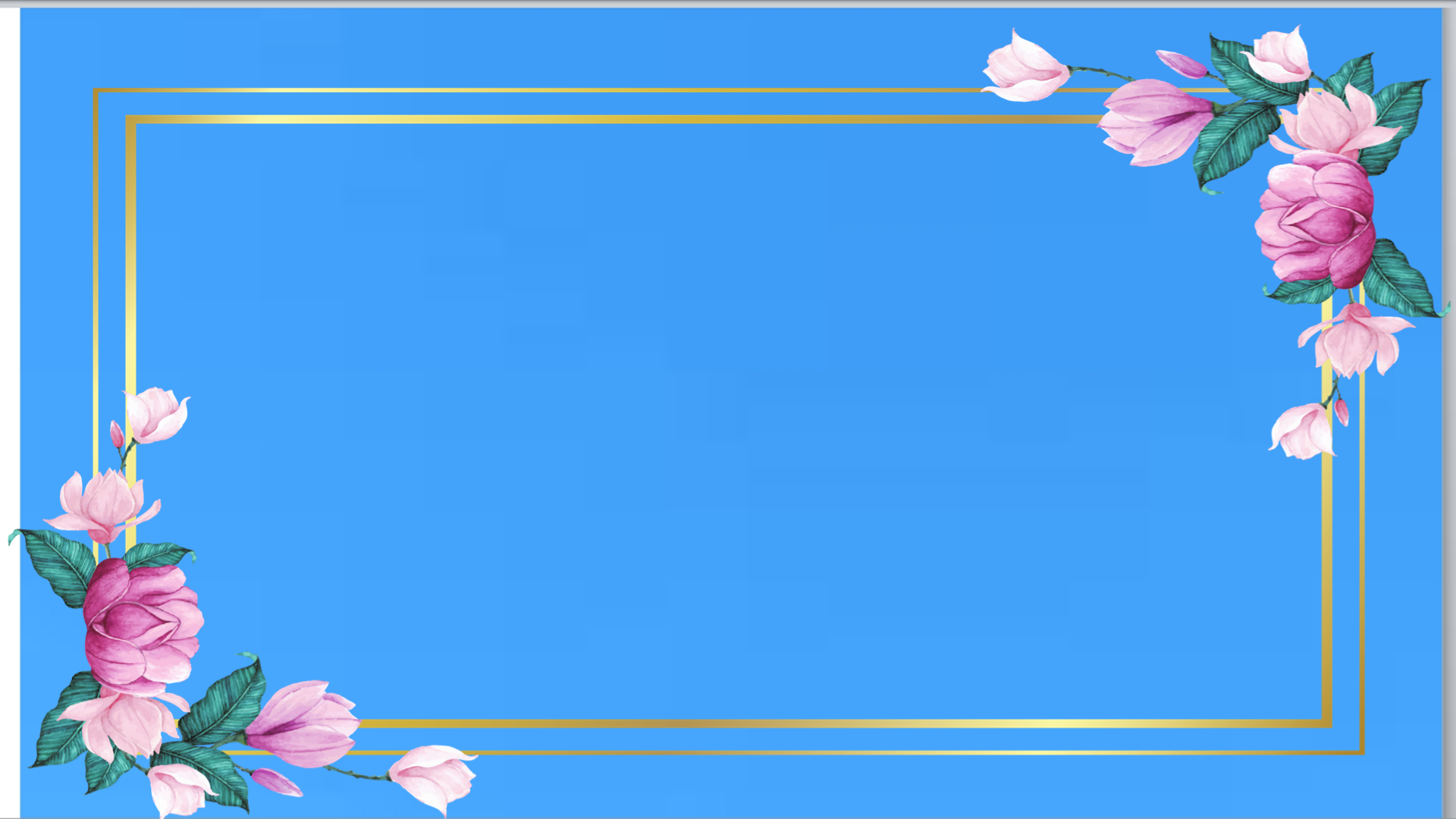 TRƯỜNG TIỂU HỌC XUÂN YÊN.
TRƯỜNG TIỂU HỌCXUÂN YÊN
NHIỆT LIỆT CHÀO MỪNG QUÝ THẦY CÔ
ĐẾN VỚI GIỜ HỌC ÂM NHẠC LỚP 3
Chào mừng quý thầy cô về dự tiết
ÂM NHẠC LỚP 3
Giáo viên: TRẦN THỊ LOAN
GV thực hiện: TRẦN THỊ LOAN
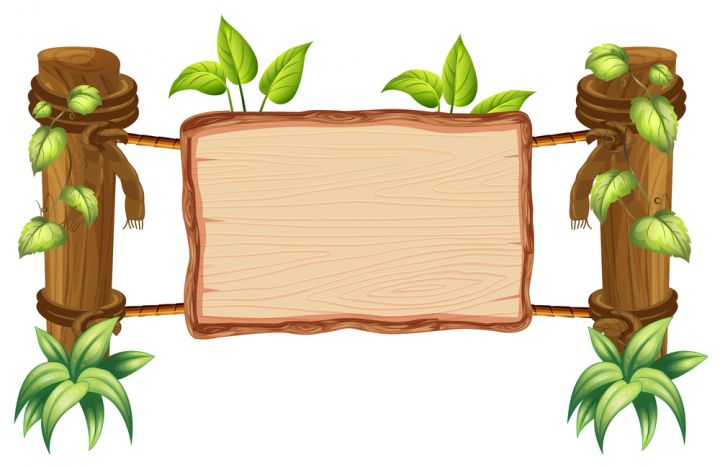 KHỞI ĐỘNG
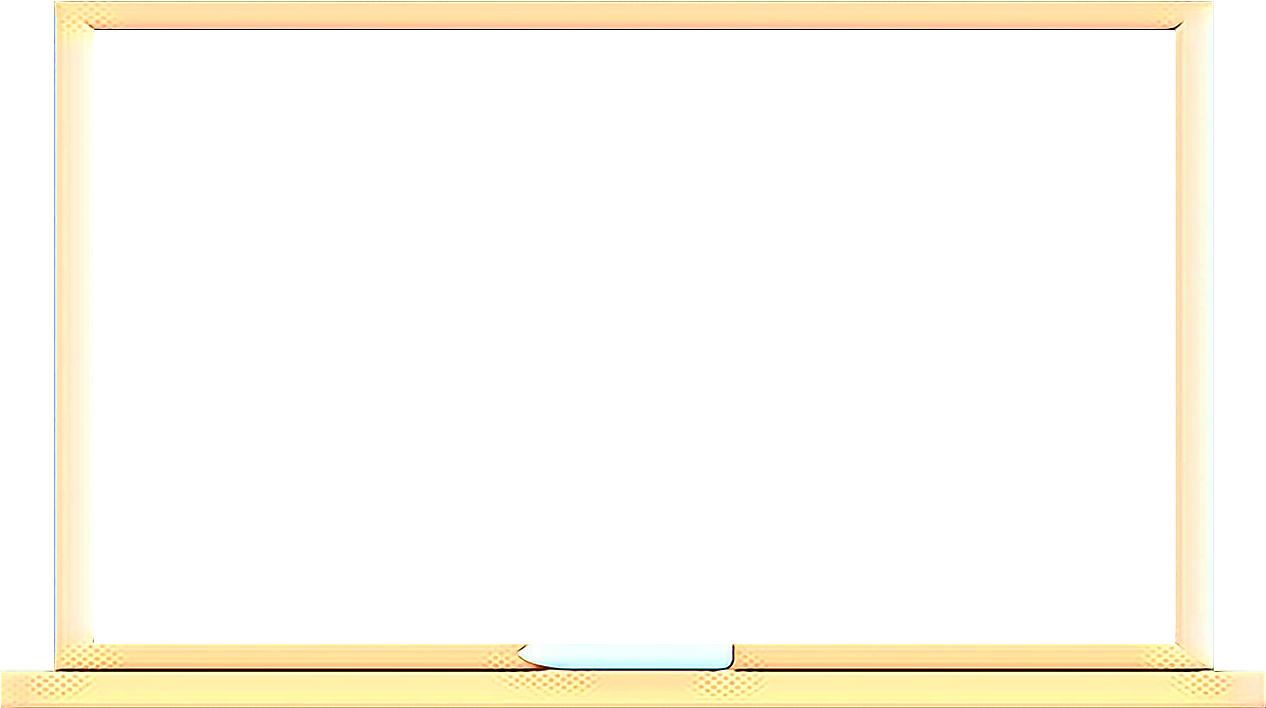 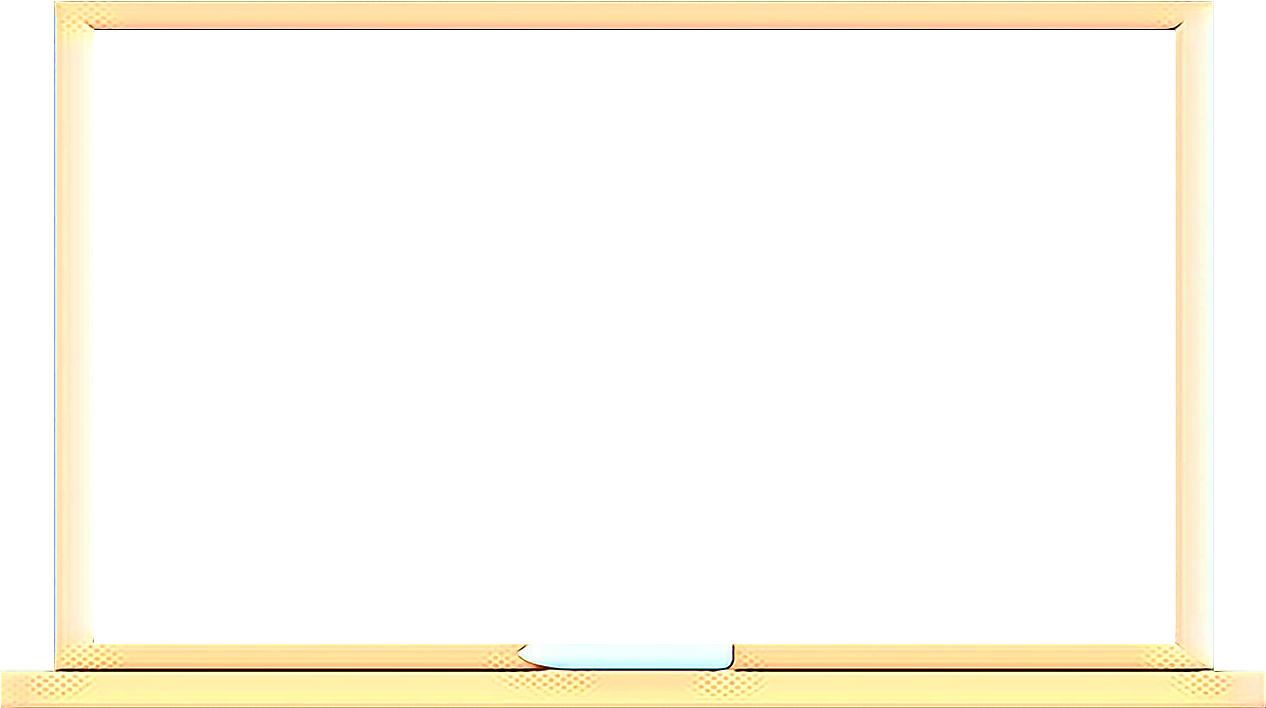 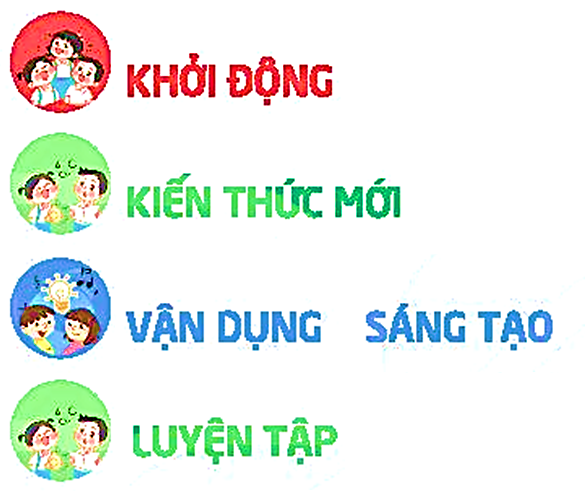 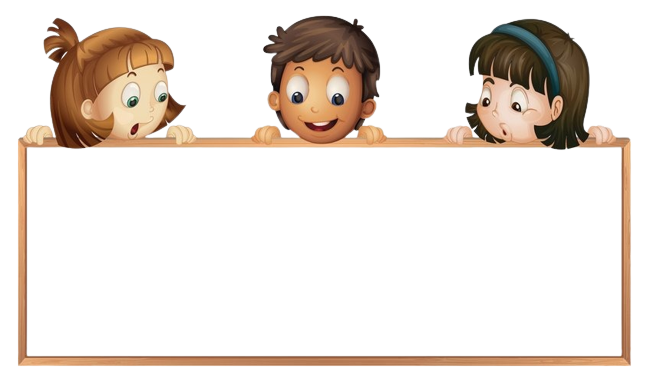 Trò chơi: “Ai nhớ tài hơn” 
* Luật chơi: Quản trò ra kí hiệu bàn tay tên nốt nhạc nào thì HS đọc tên nốt đó.
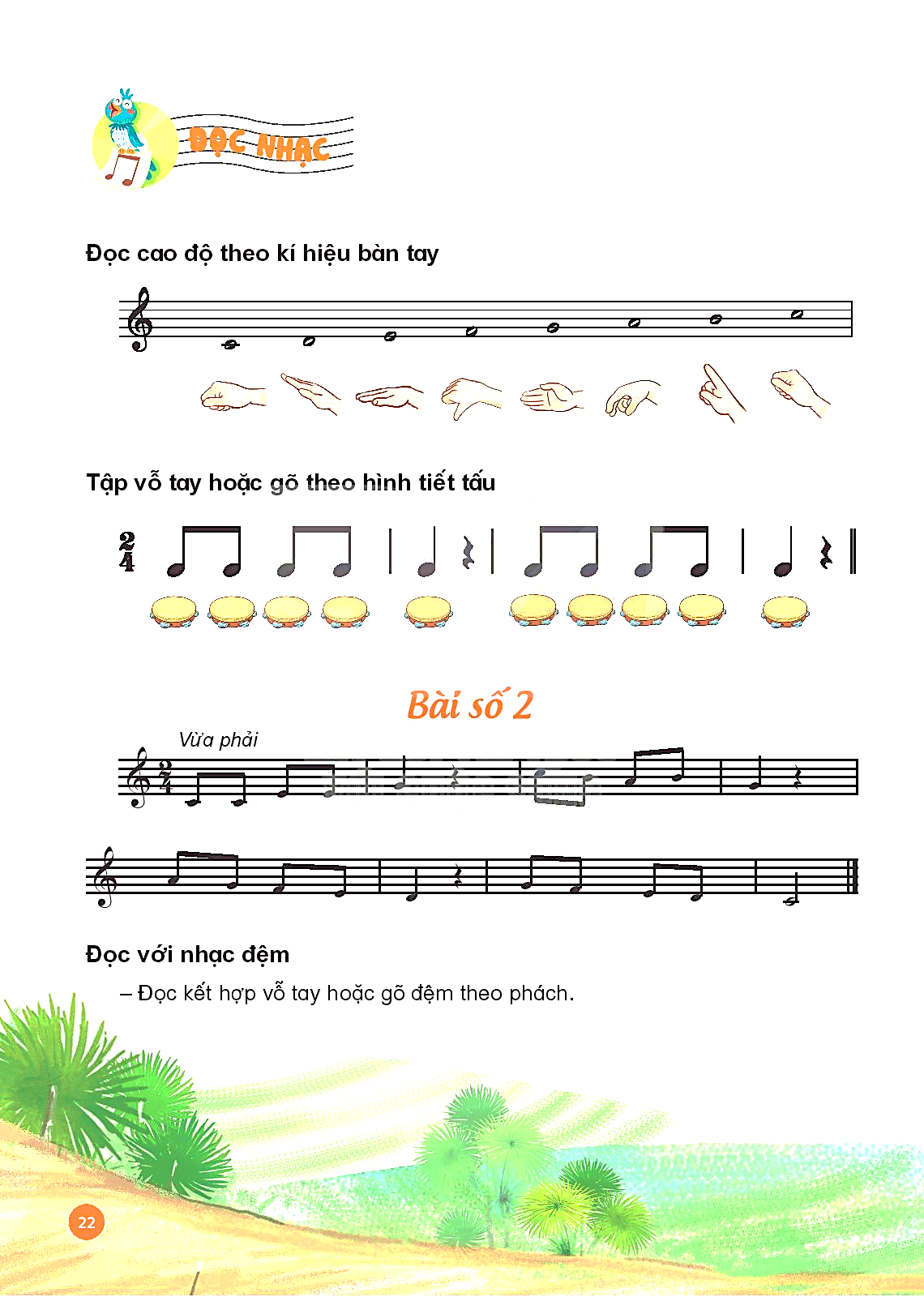 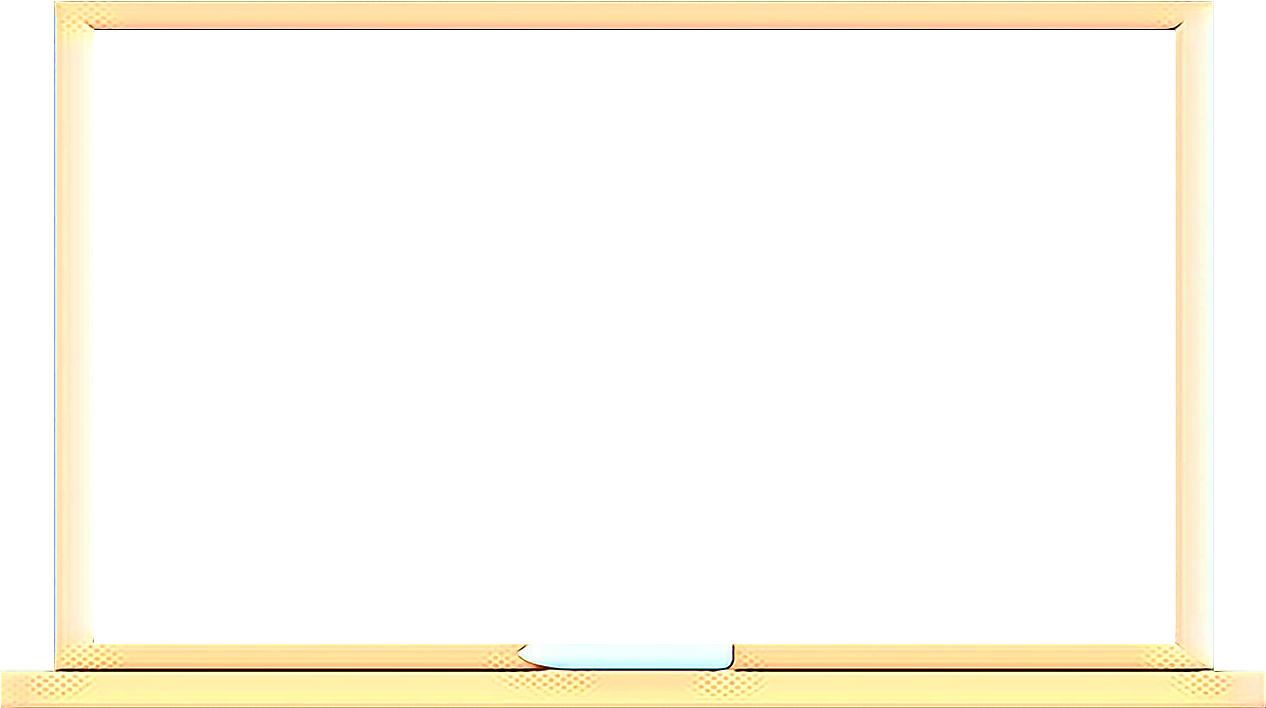 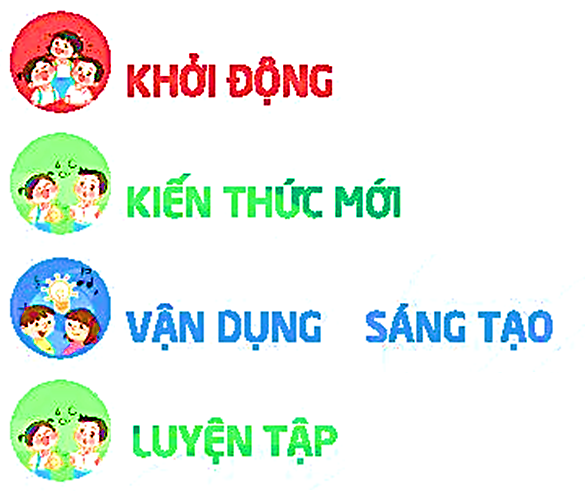 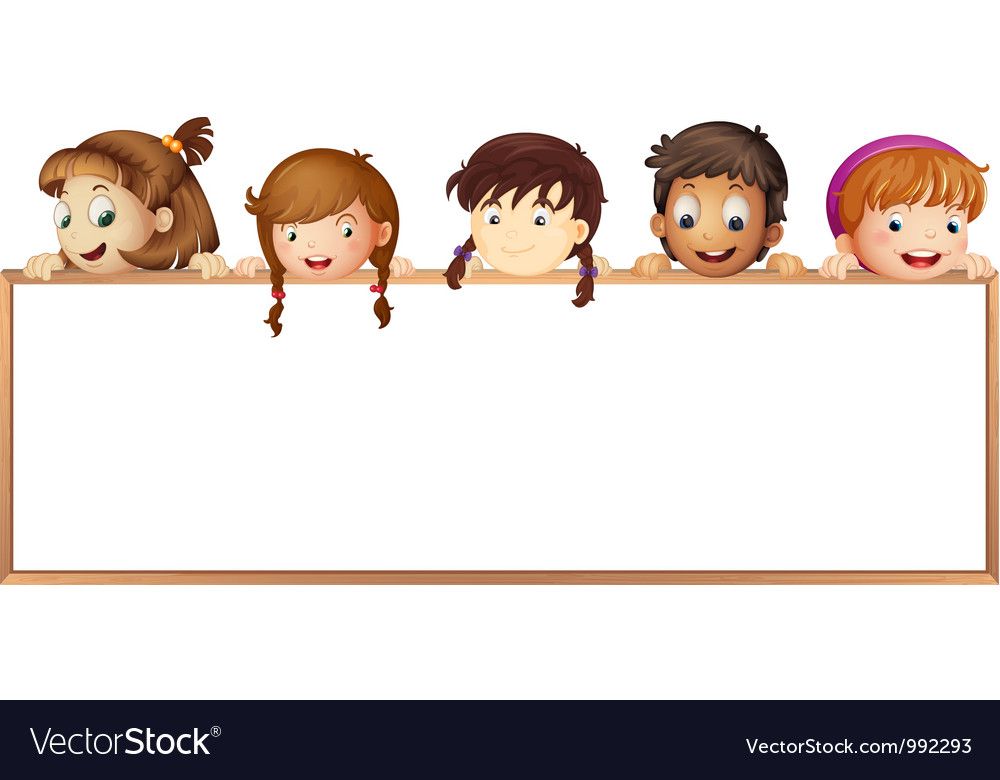 ÔN TẬP ĐỌC NHẠC:
BÀI SỐ 2
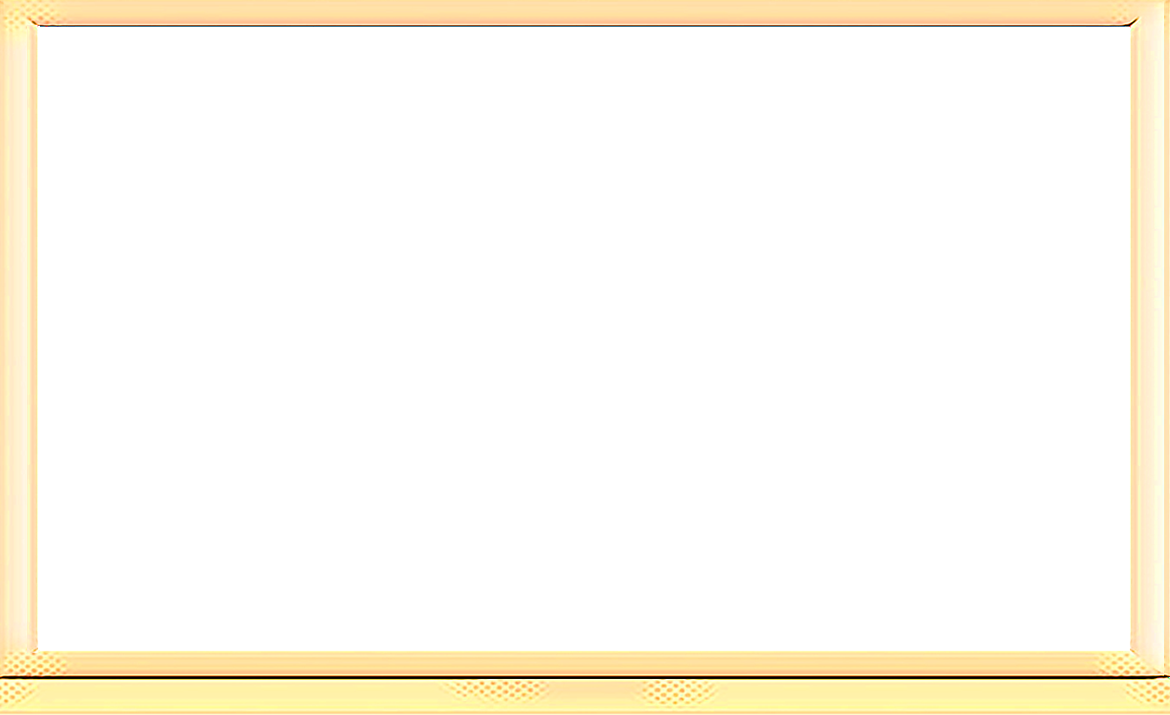 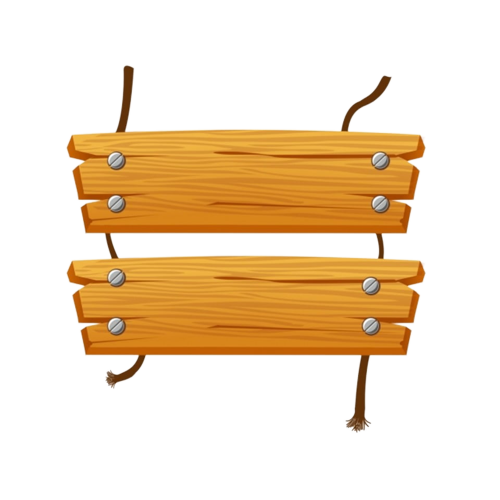 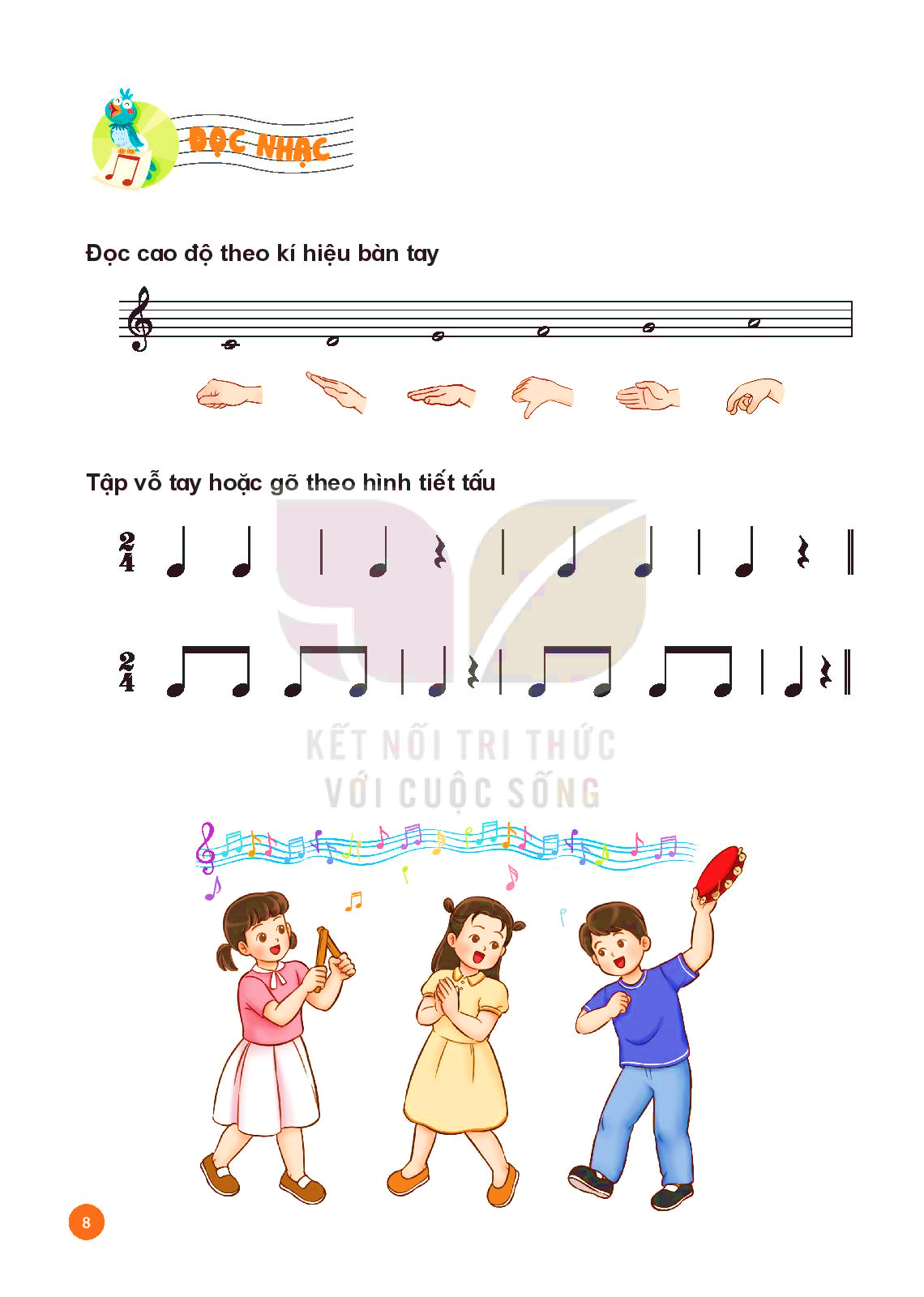 NGHE GIAI ĐIỆU
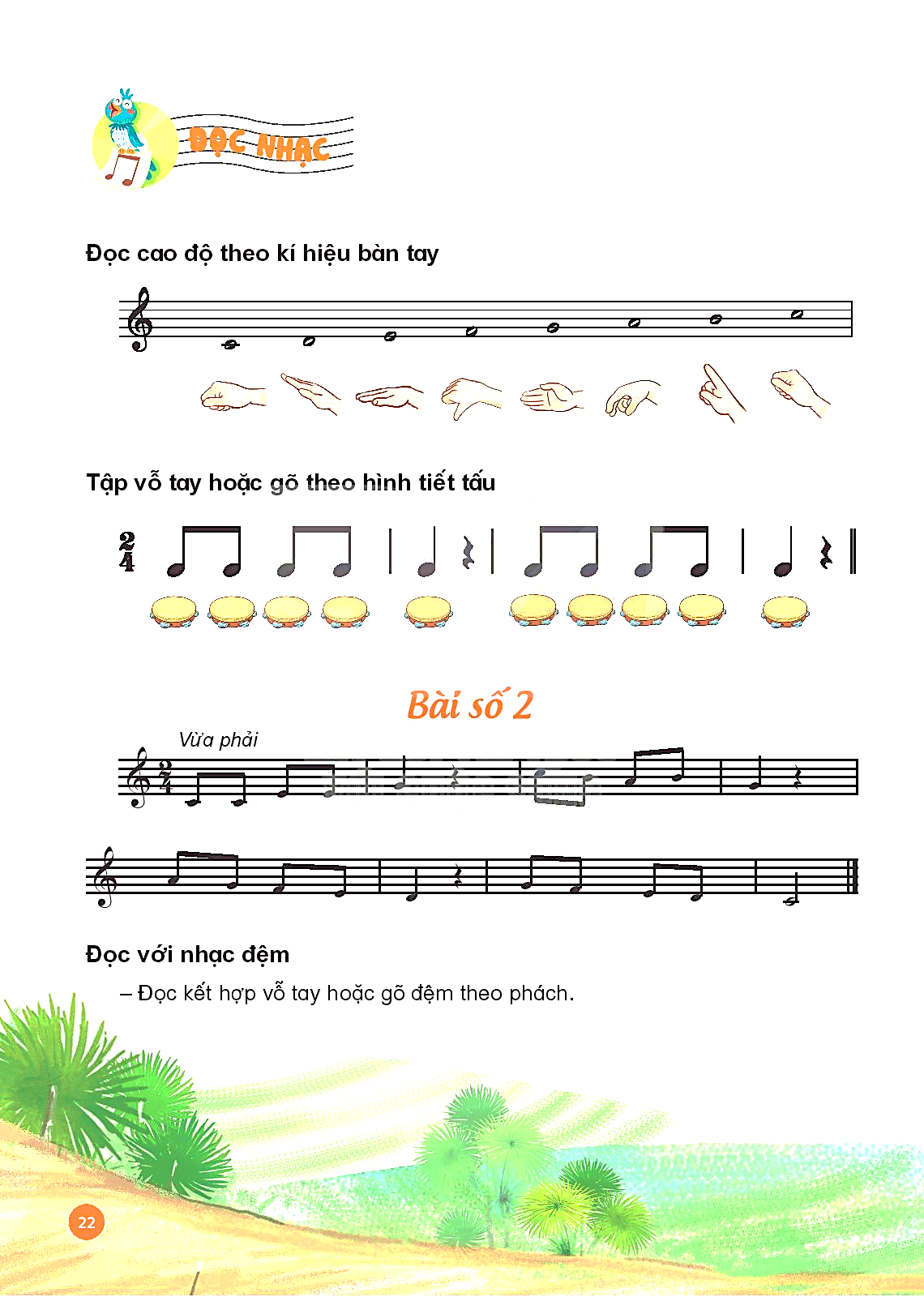 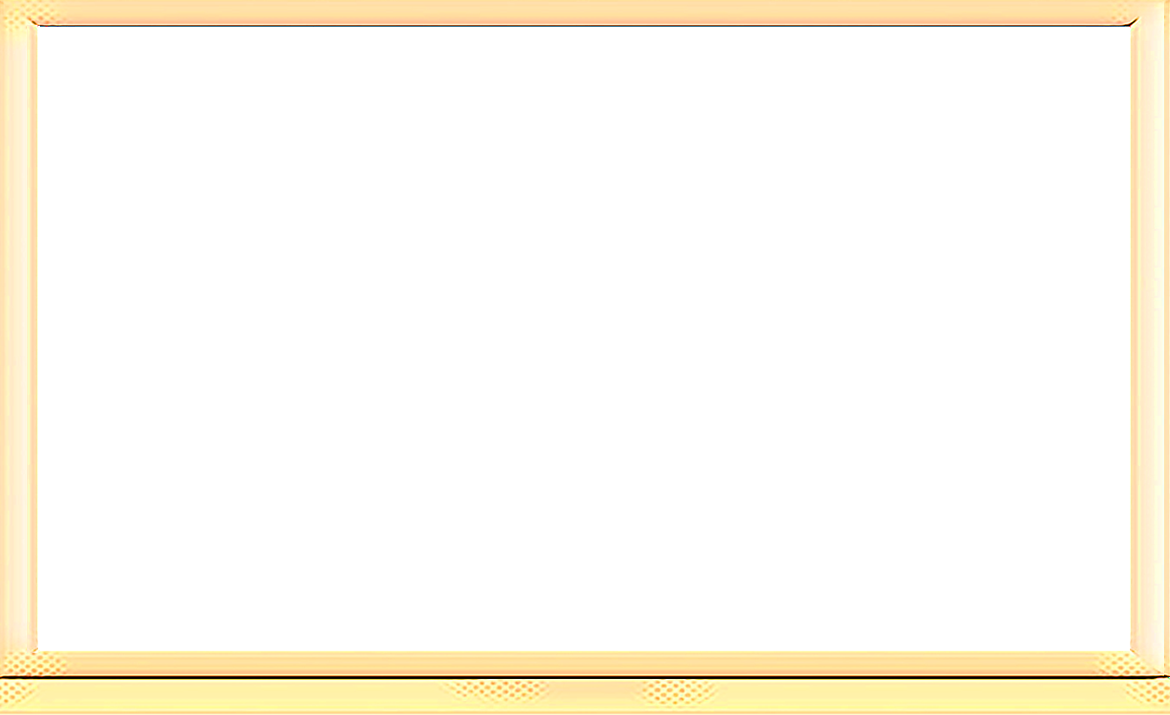 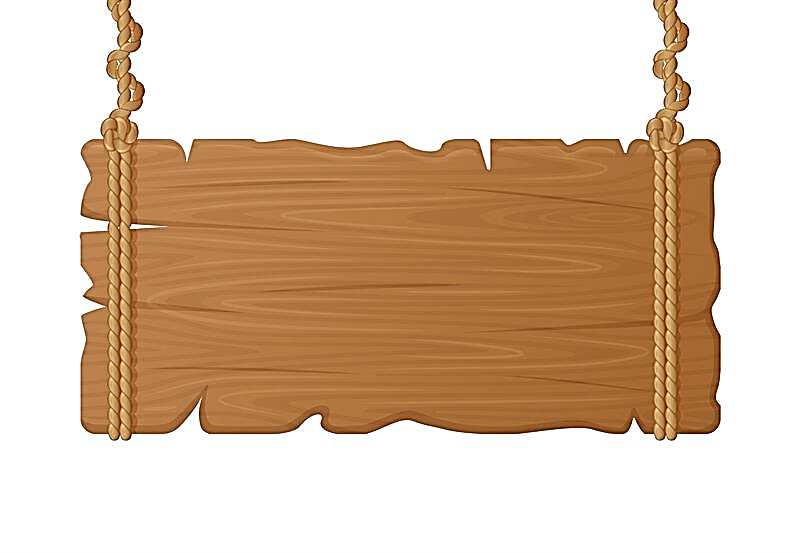 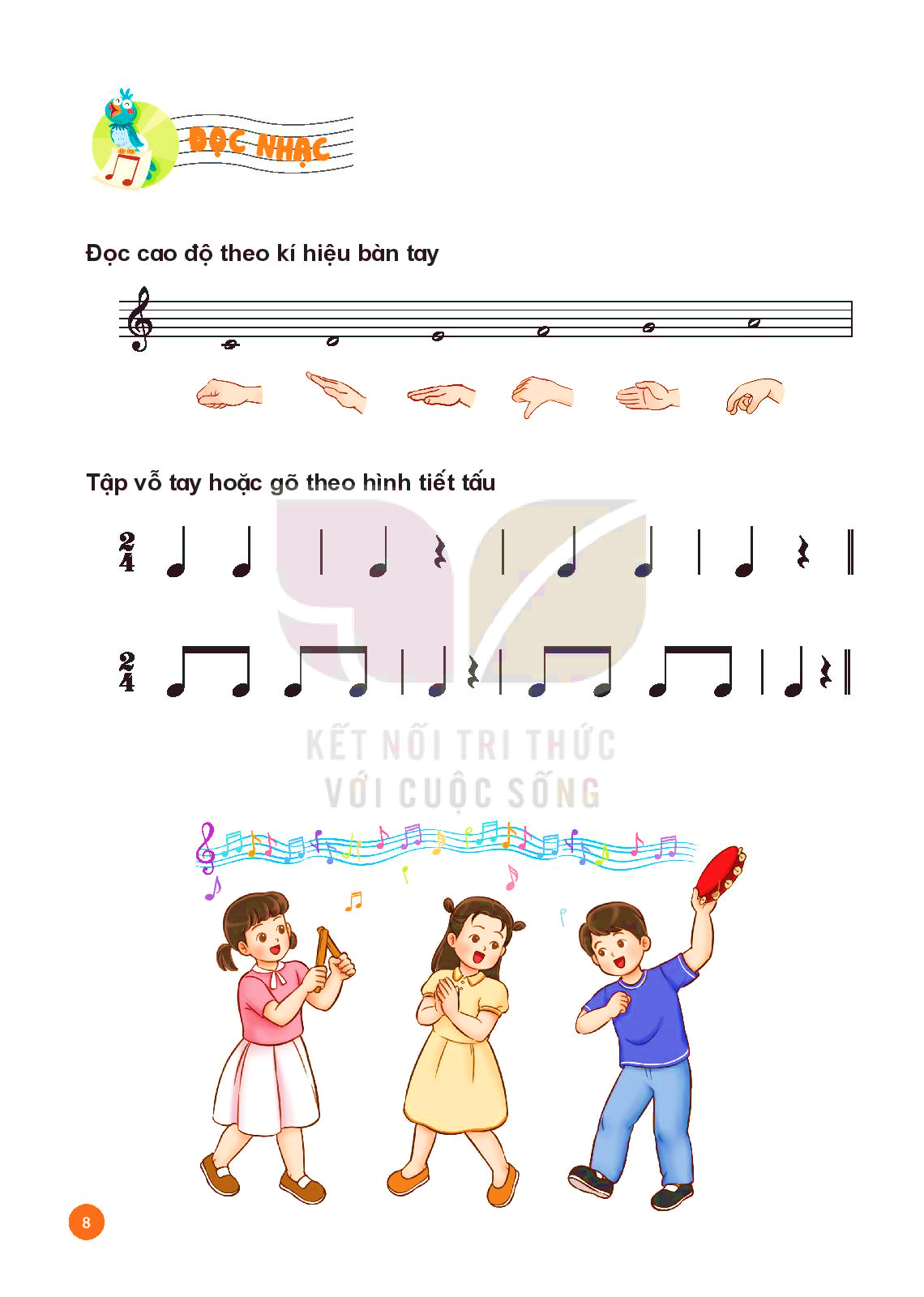 NHẠC ĐỆM
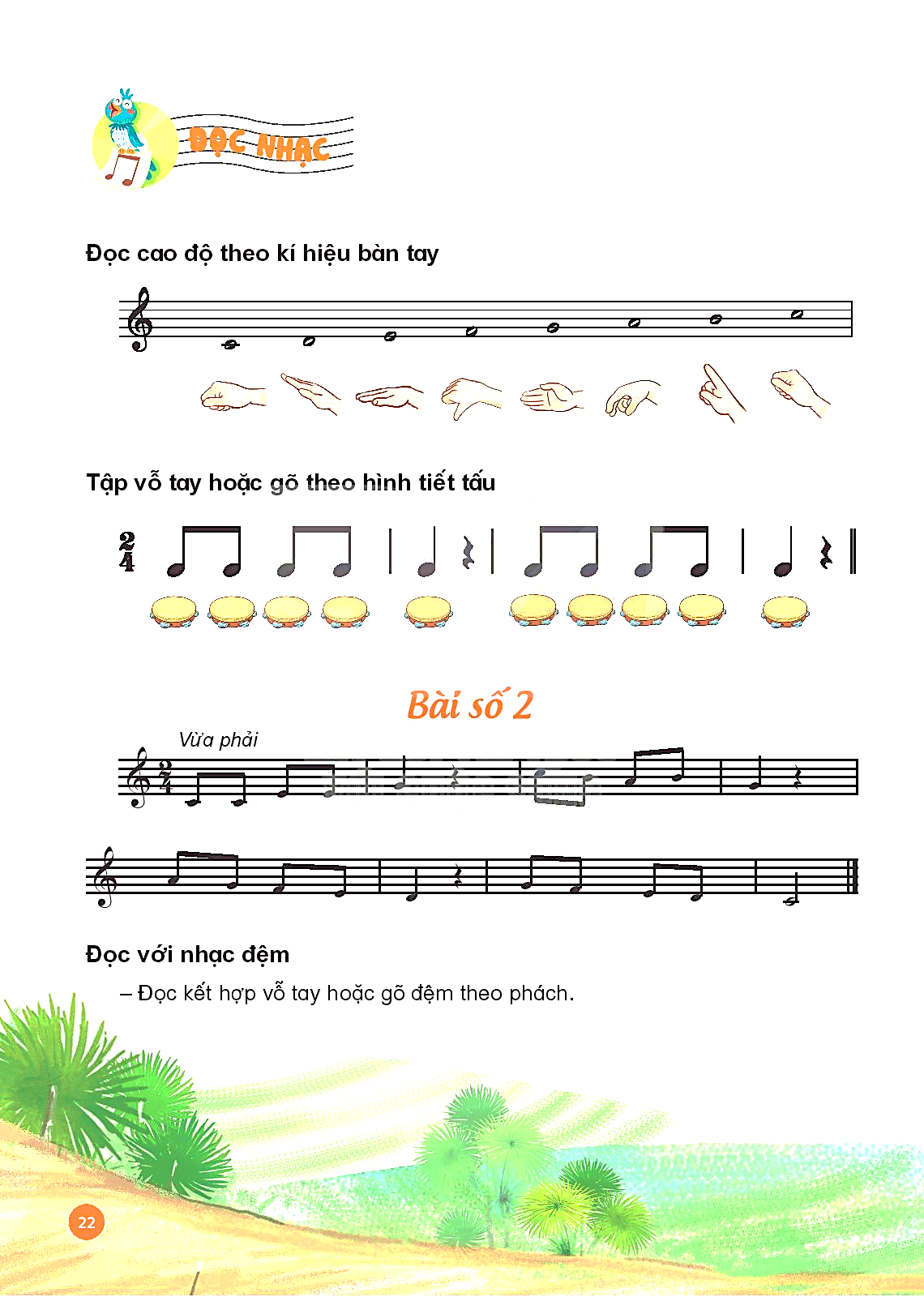 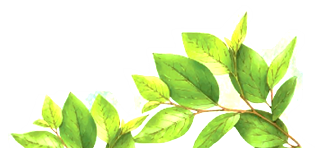 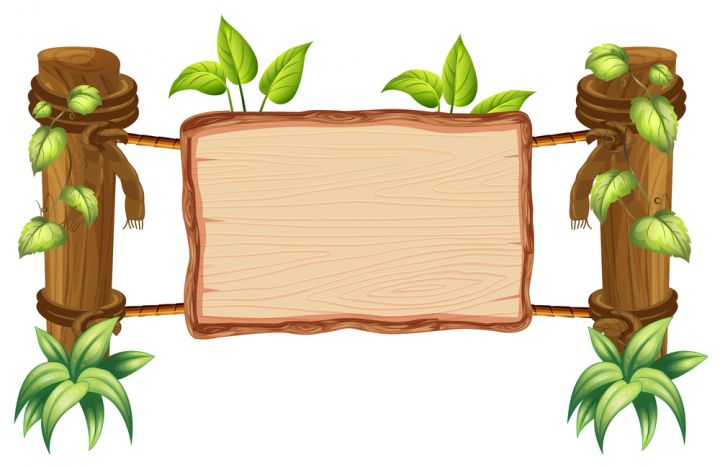 ĐỌC NHẠC THEO
KÍ HIỆU BÀN TAY
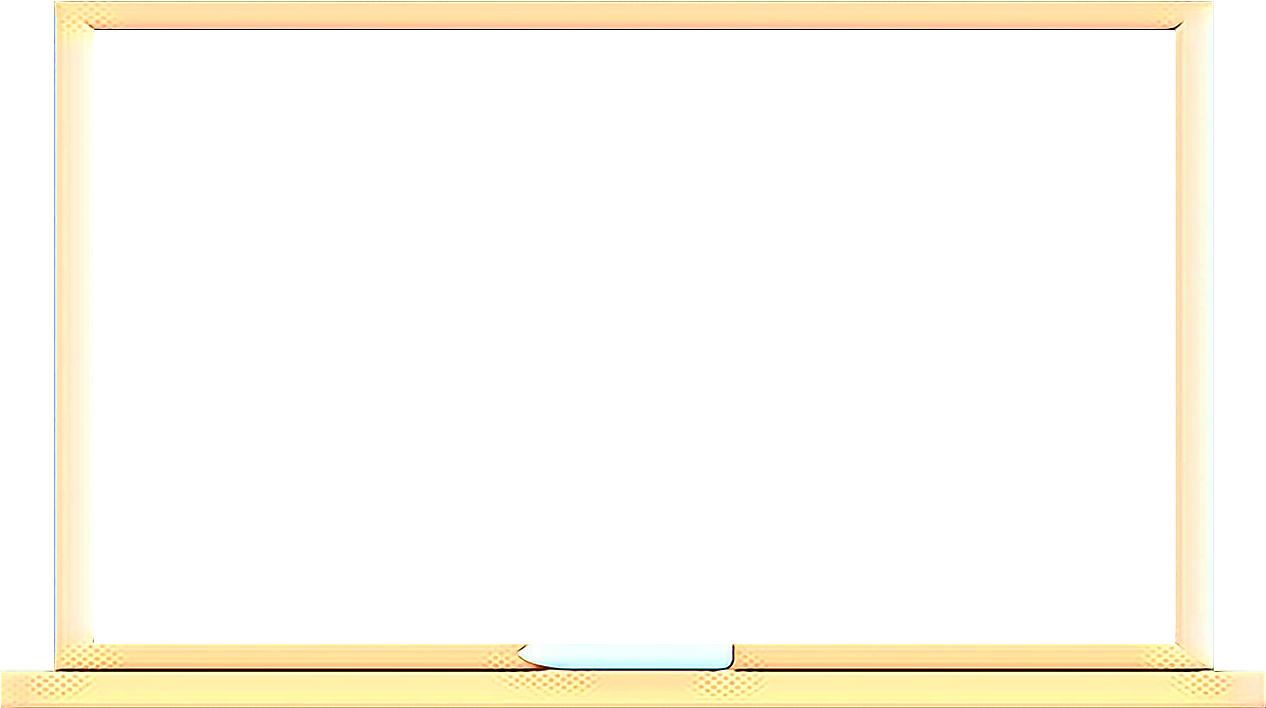 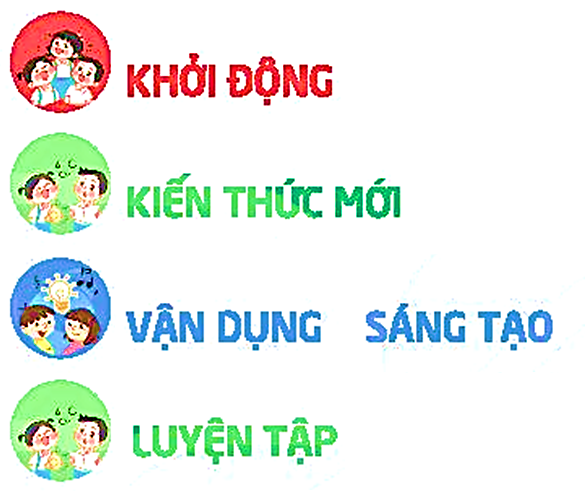 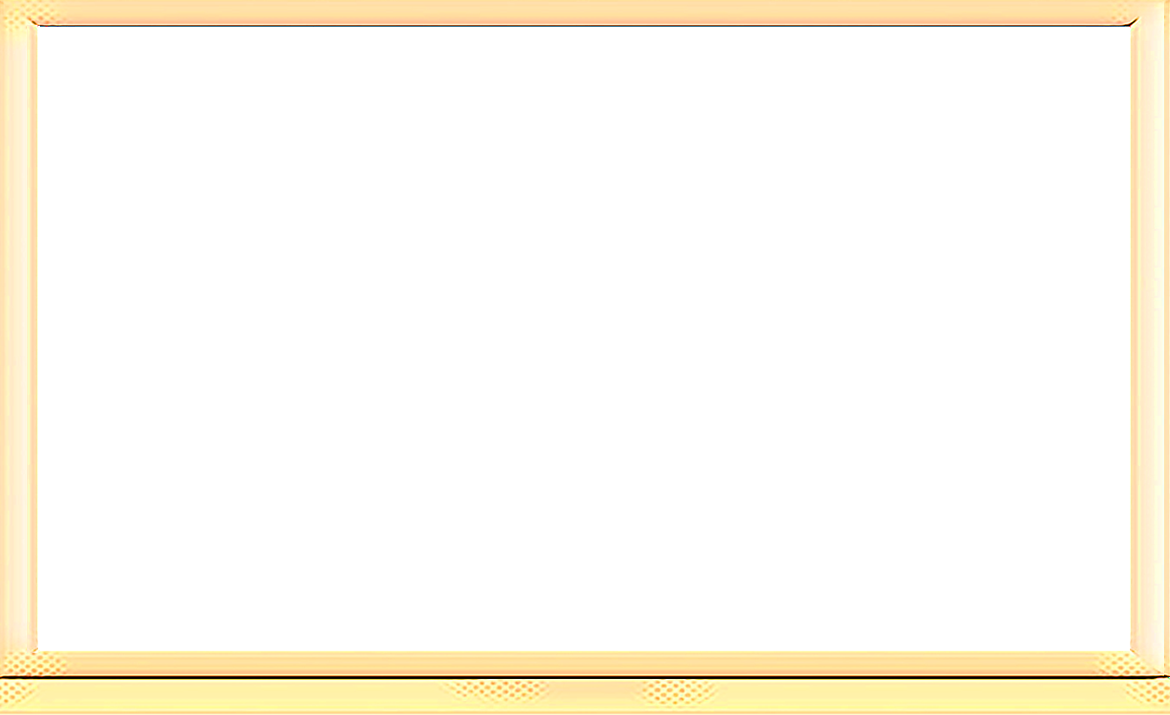 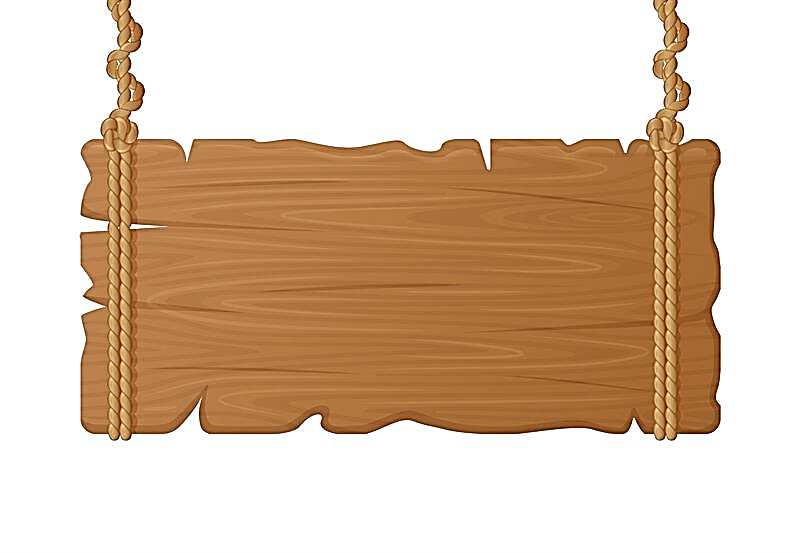 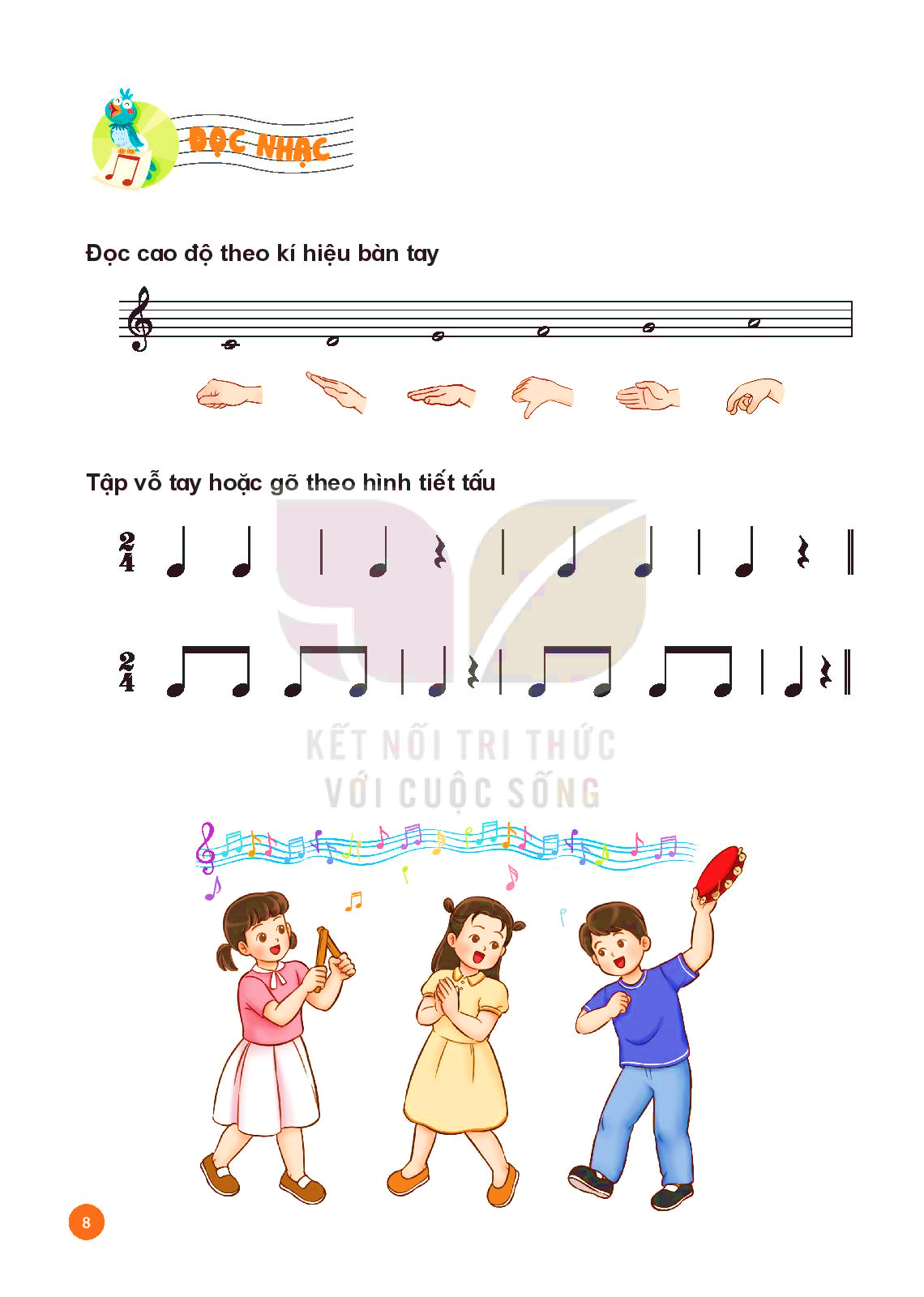 NHẠC ĐỆM
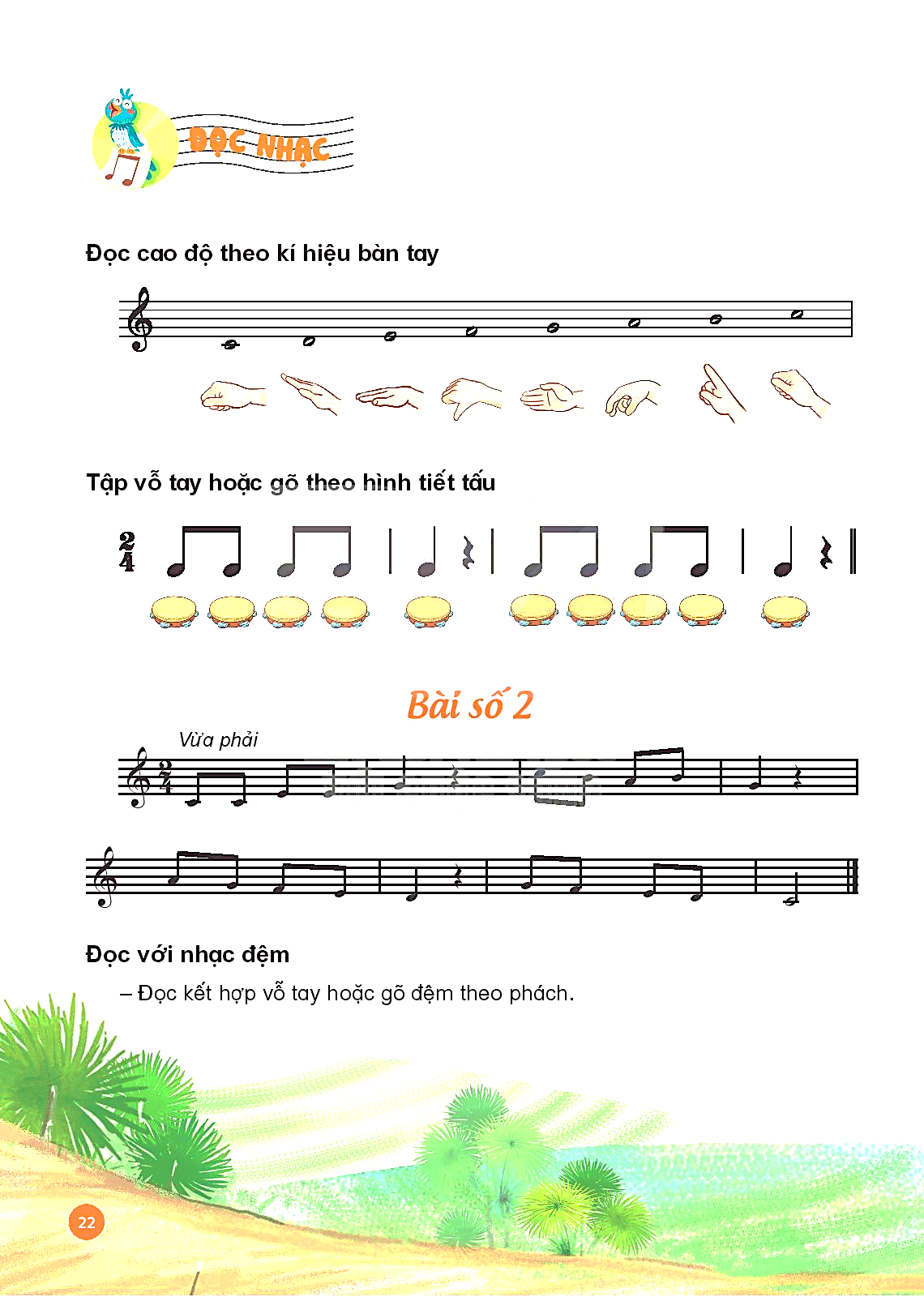 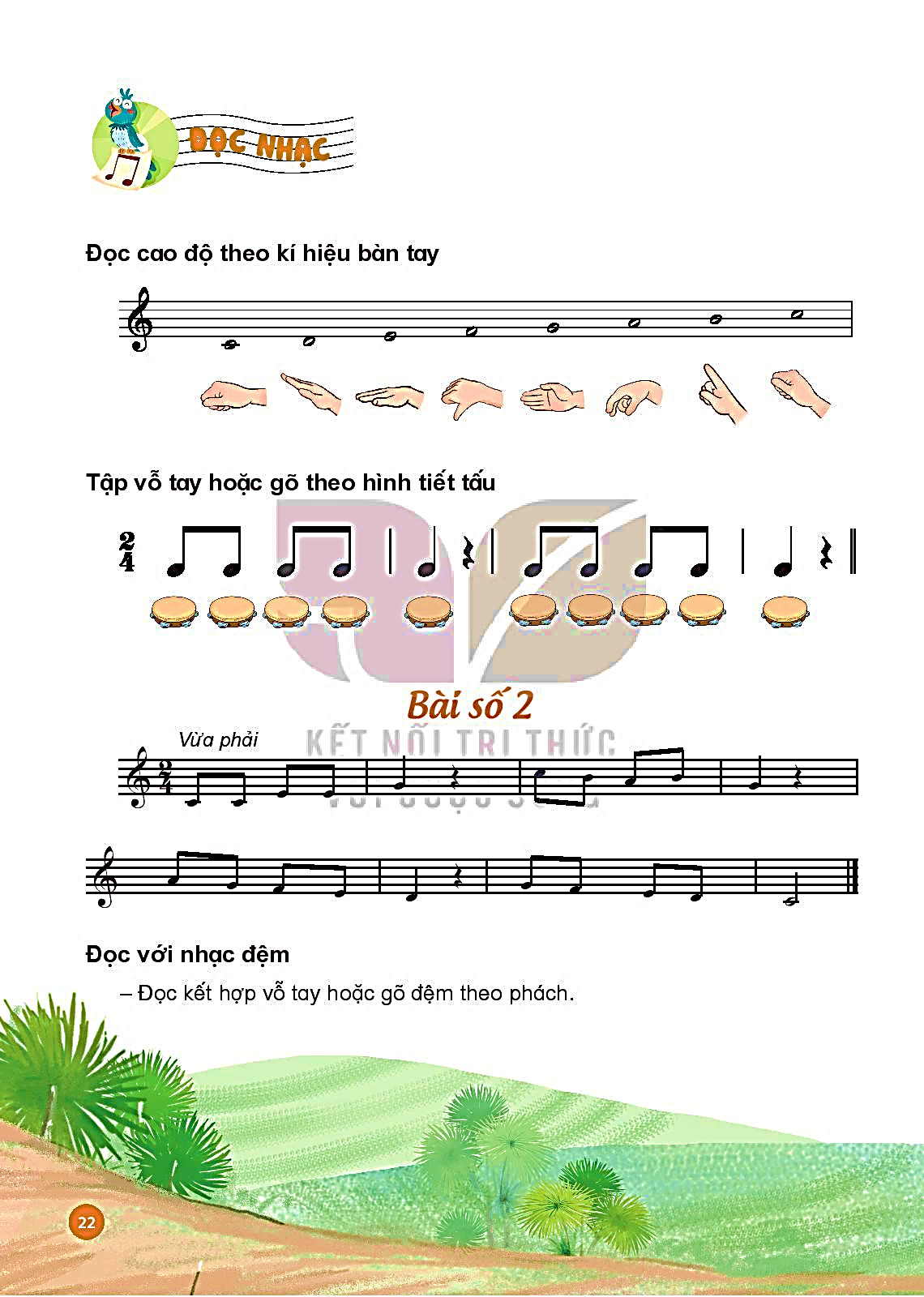 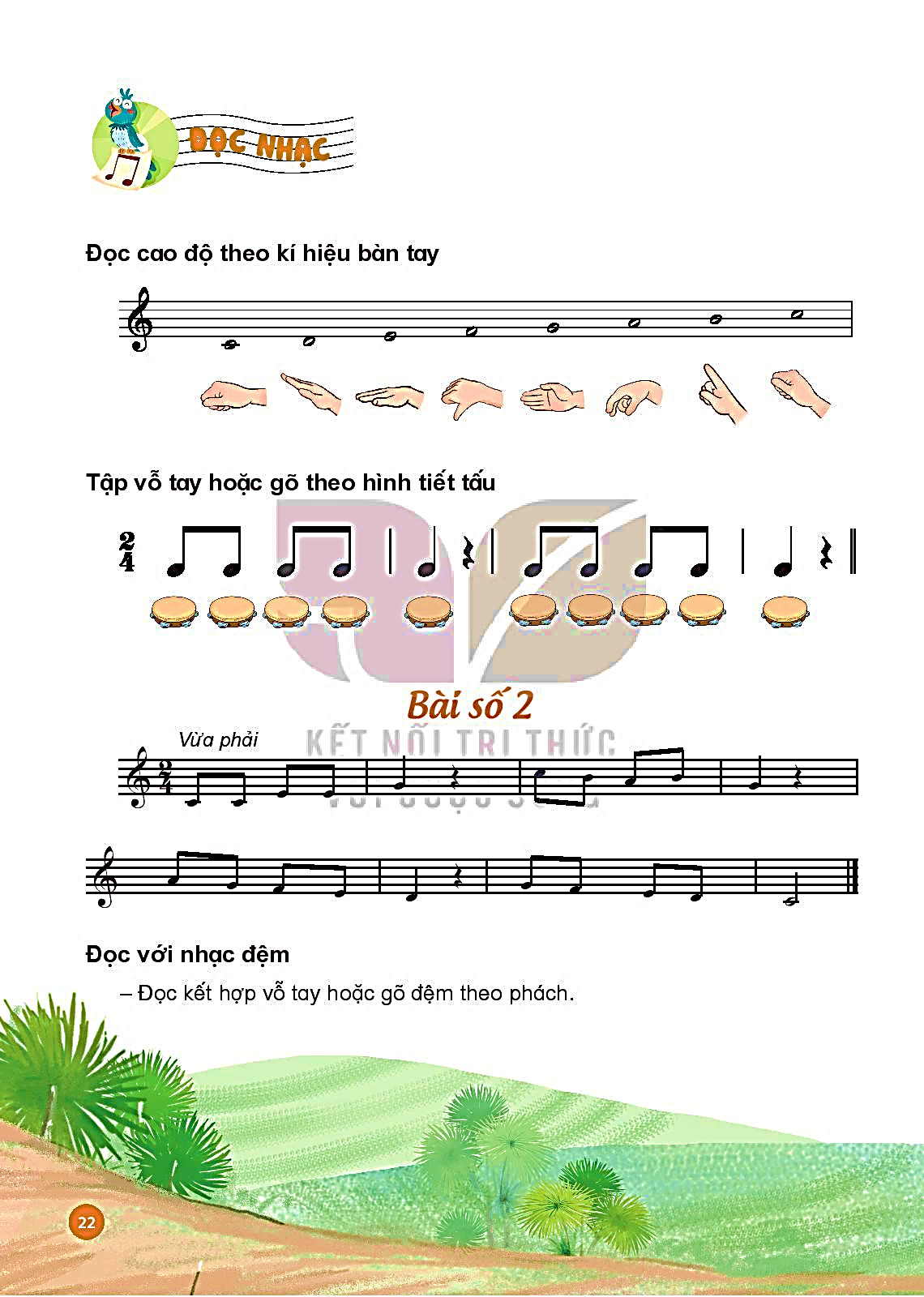 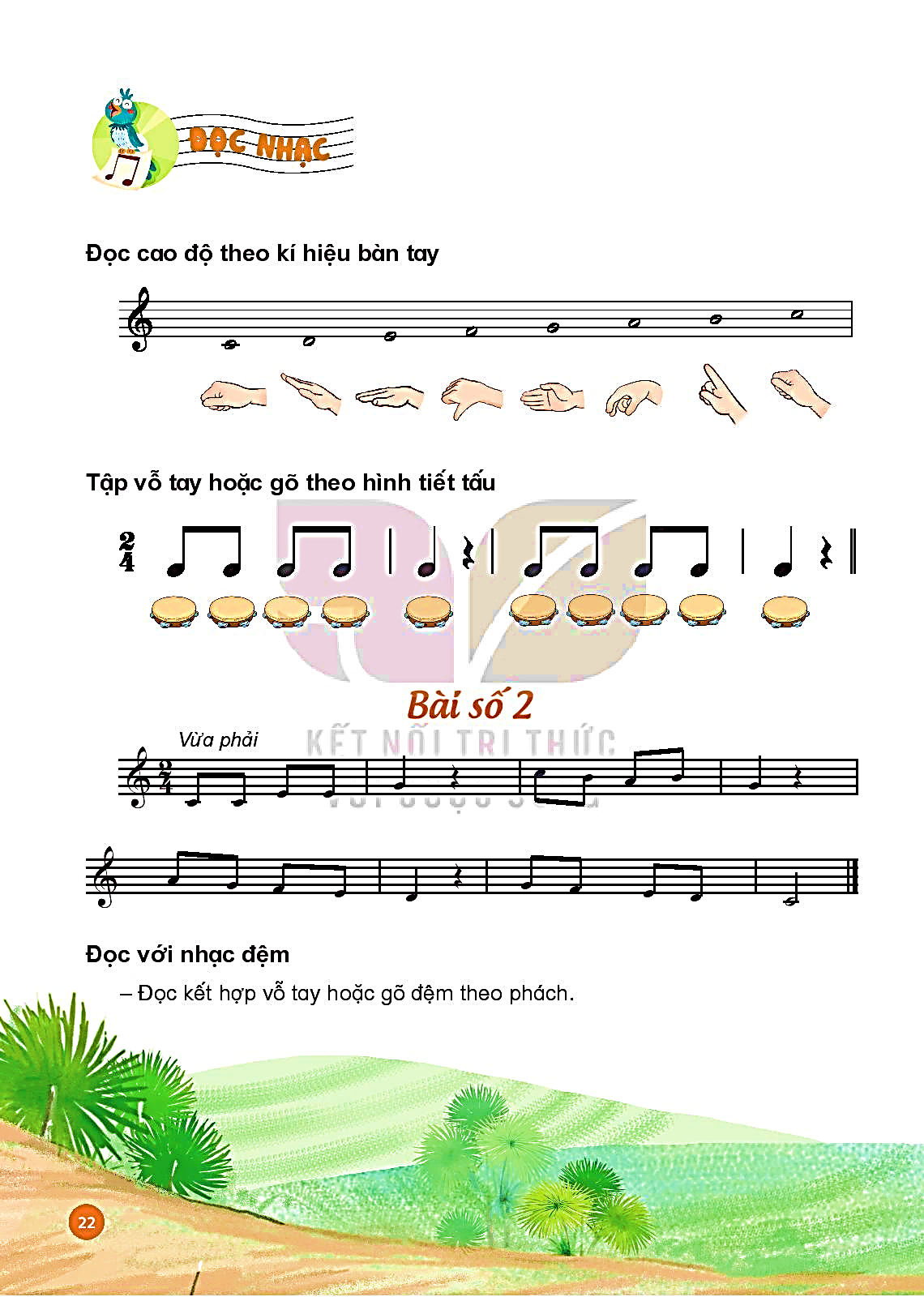 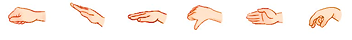 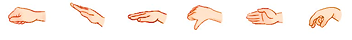 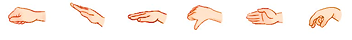 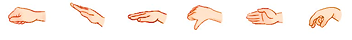 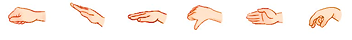 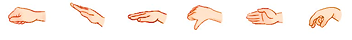 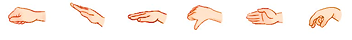 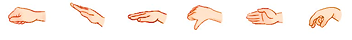 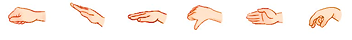 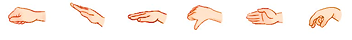 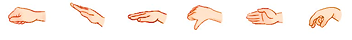 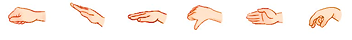 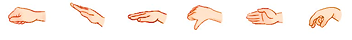 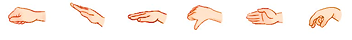 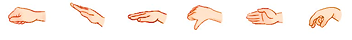 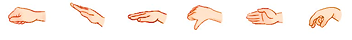 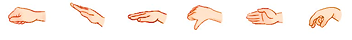 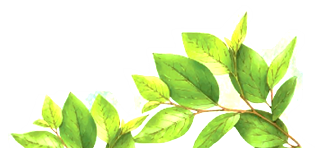 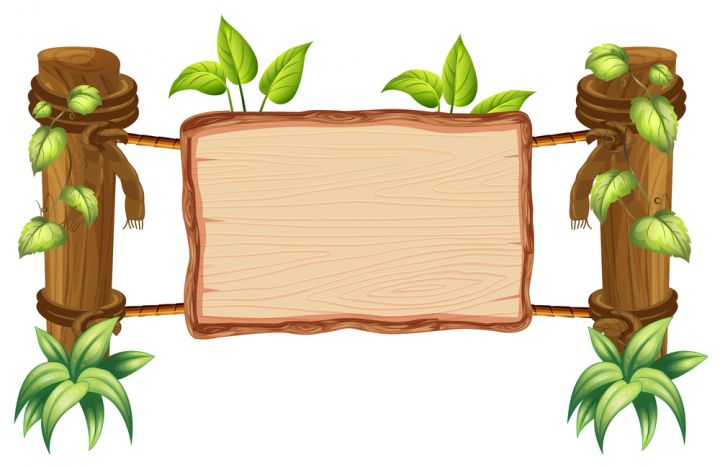 ĐỌC NHẠC
KẾT HỢP GÕ ĐỆM
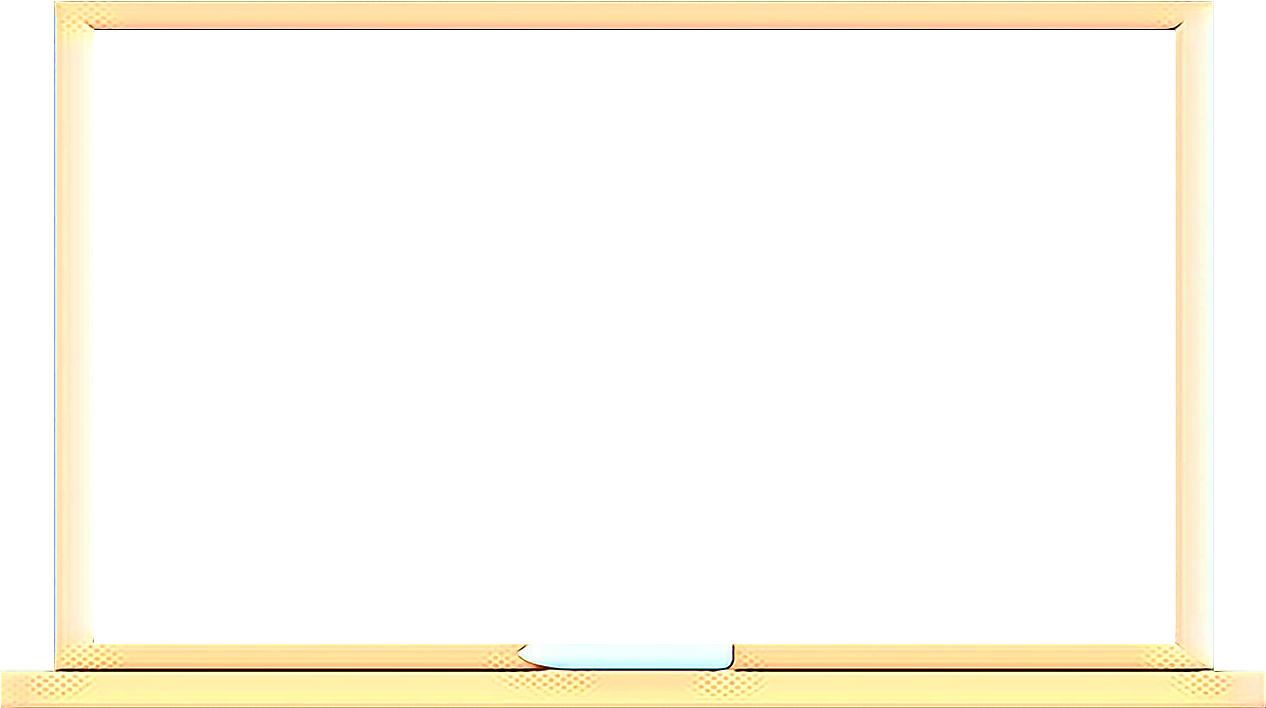 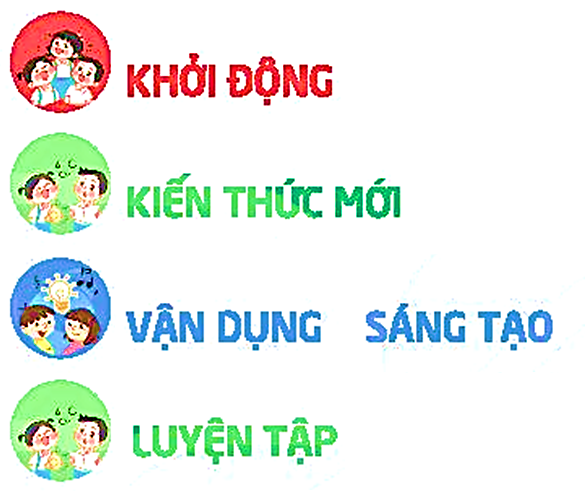 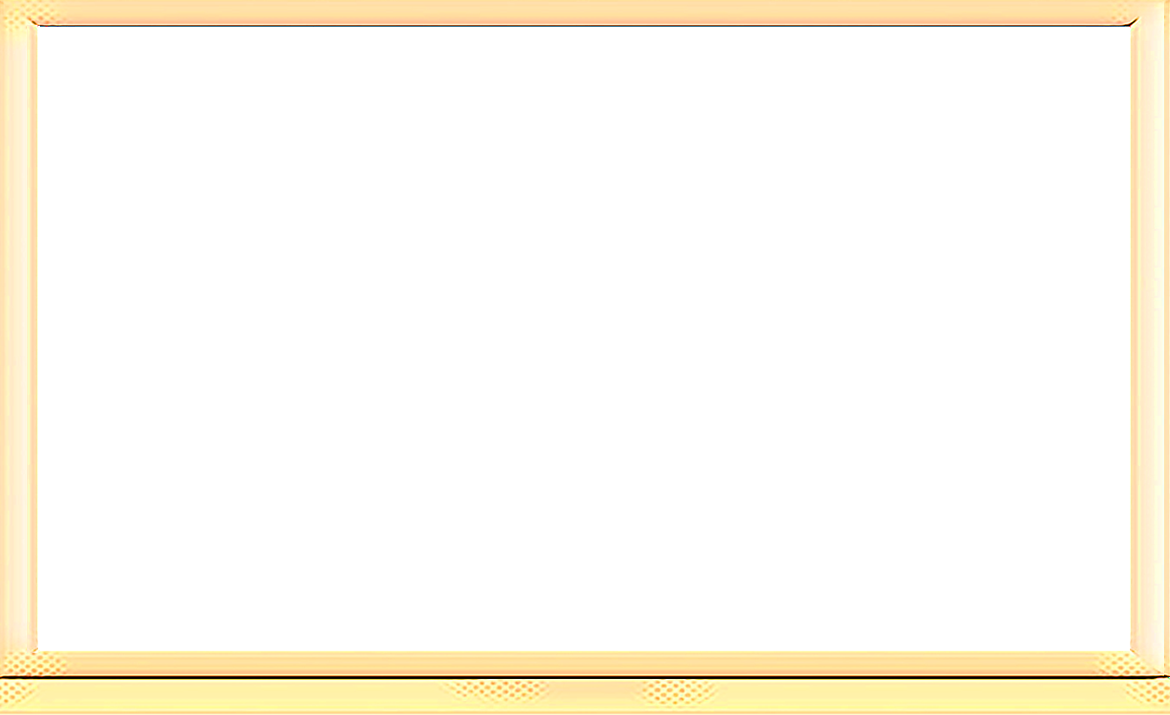 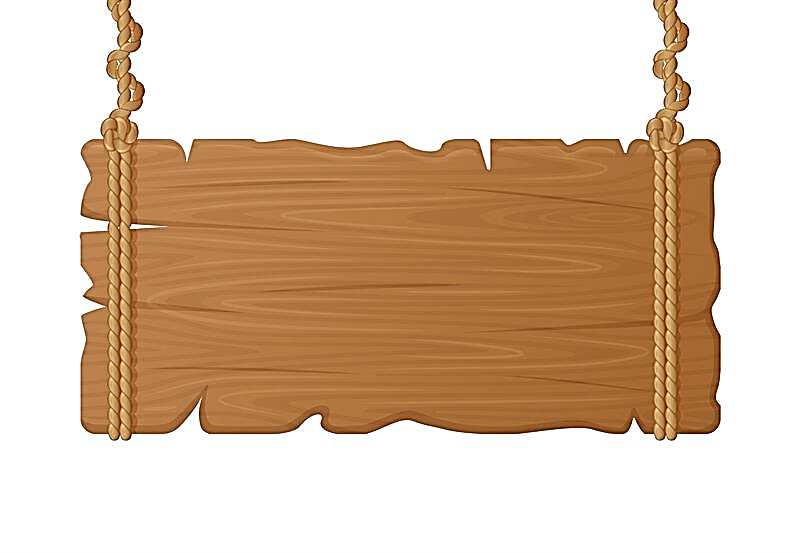 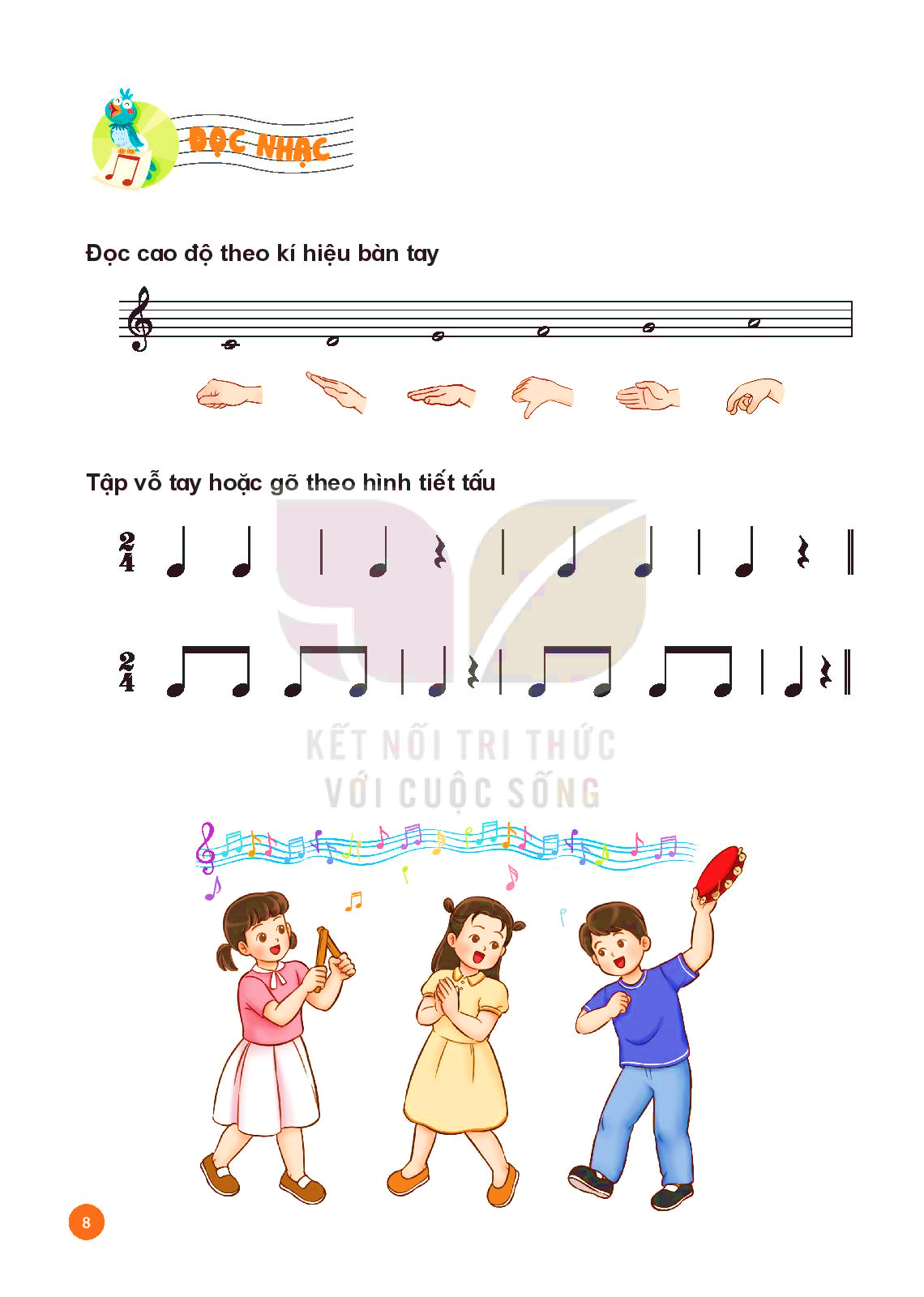 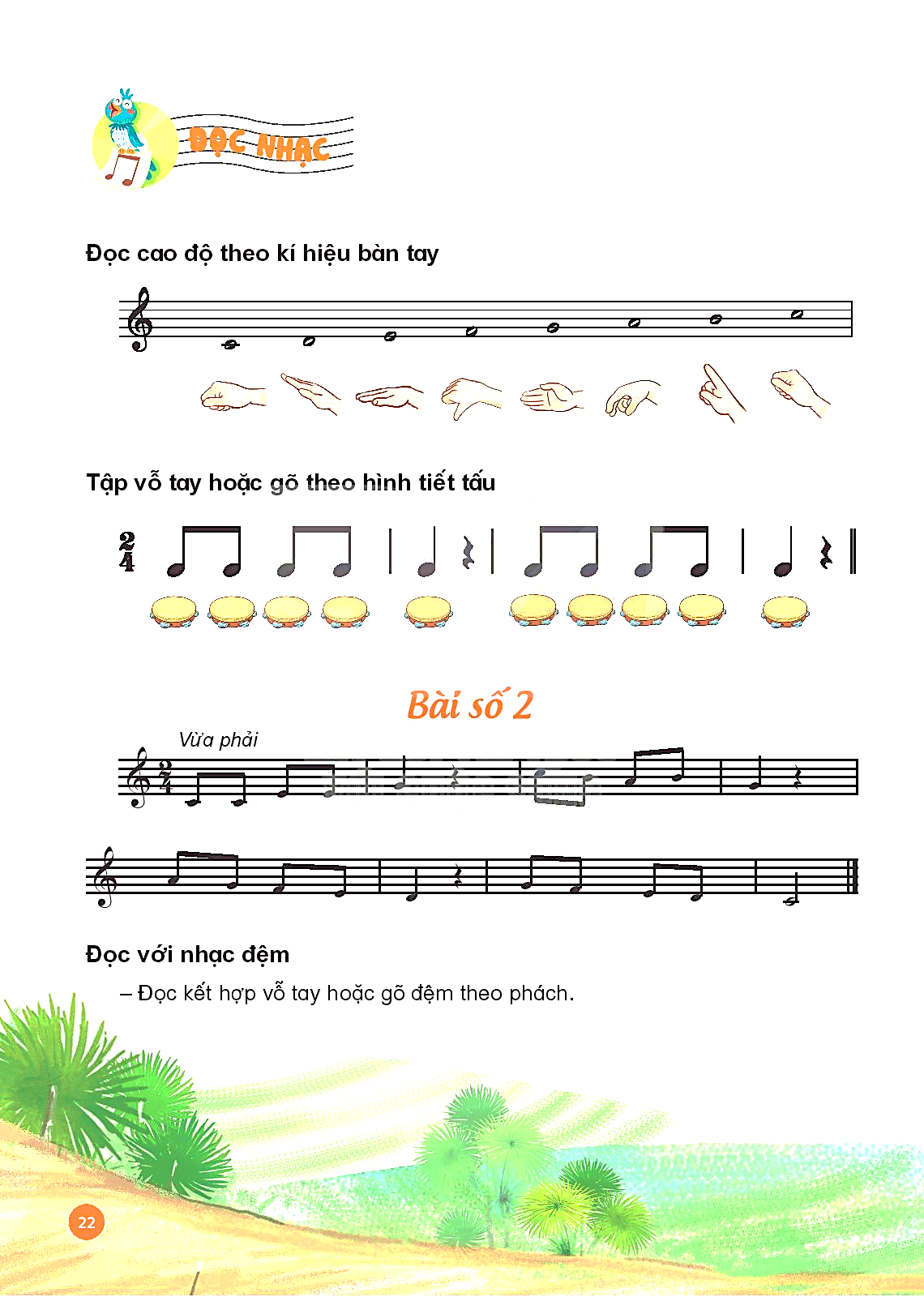 NHẠC ĐỆM
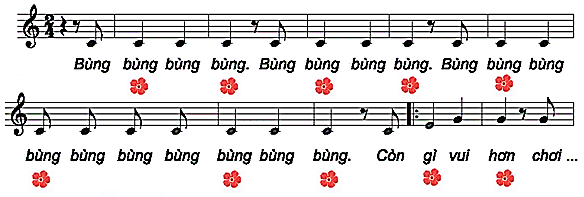 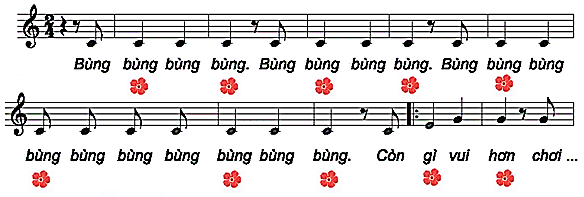 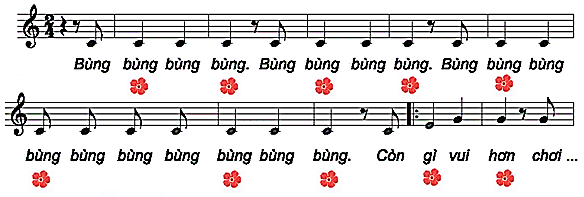 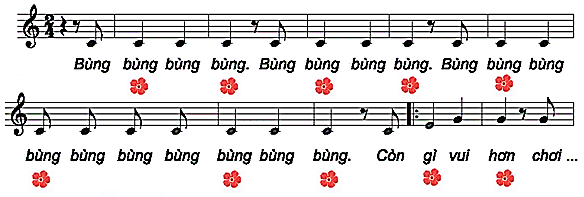 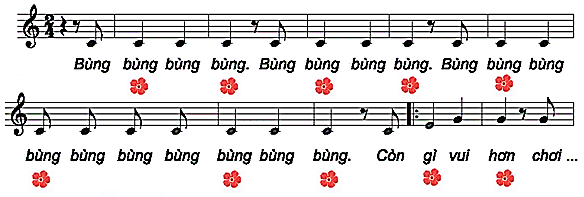 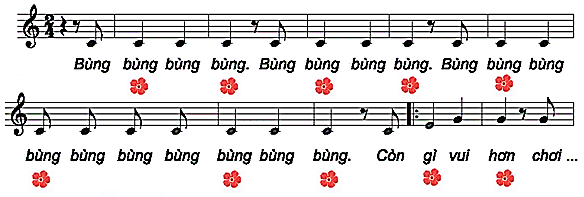 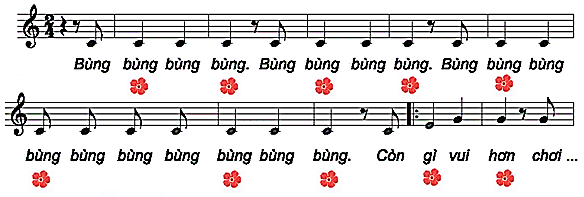 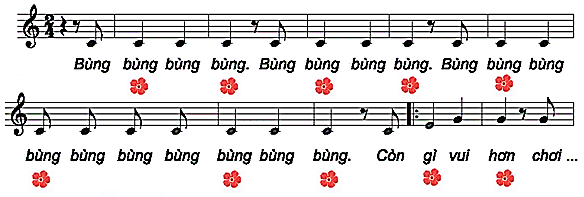 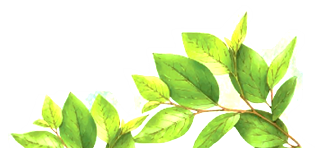 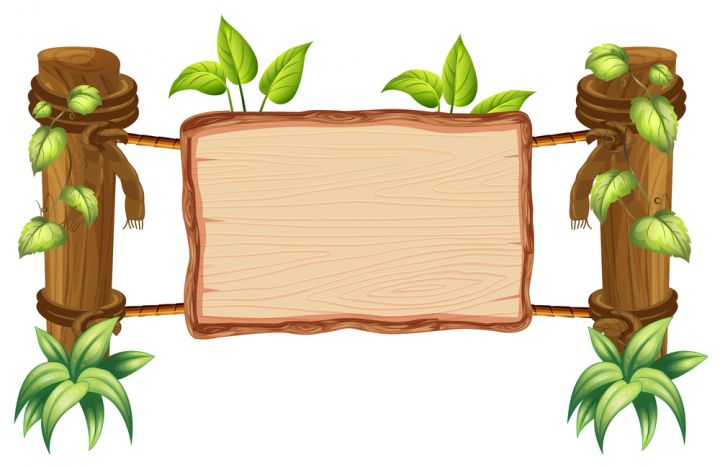 ĐỌC NHẠC KẾT HỢP
VẬN ĐỘNG CƠ THỂ
THEO NHỊP ĐIỆU
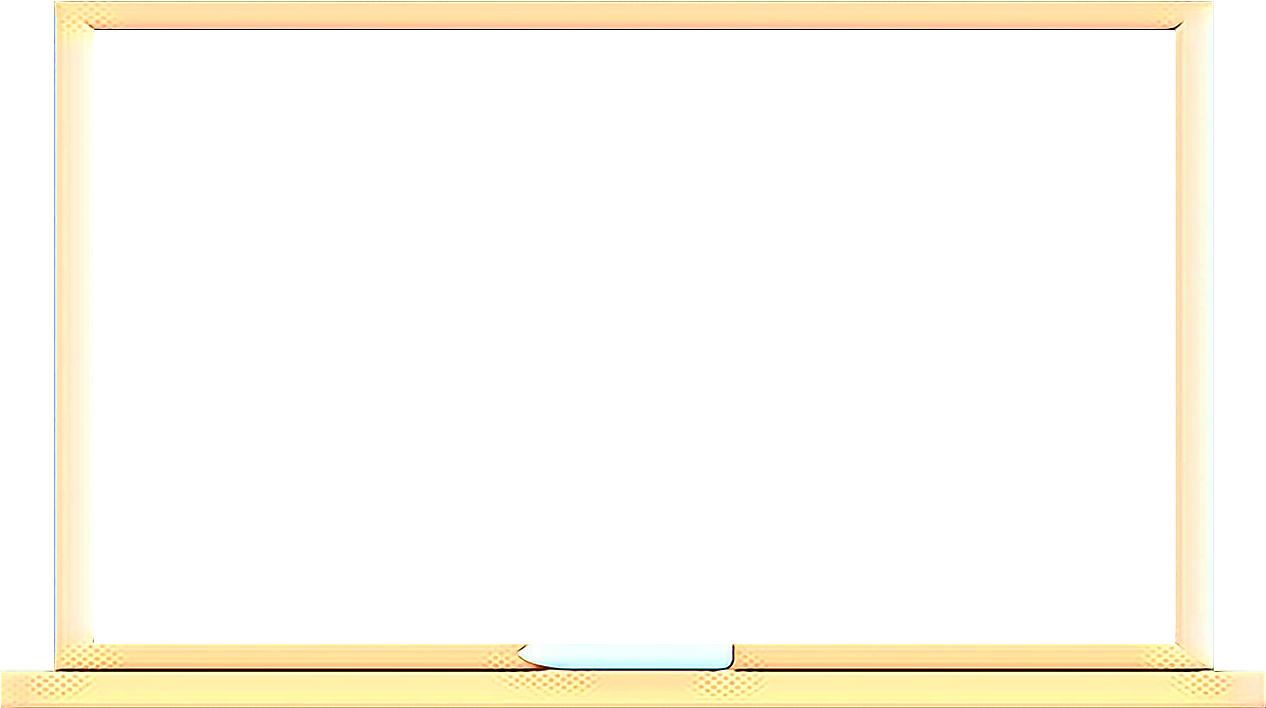 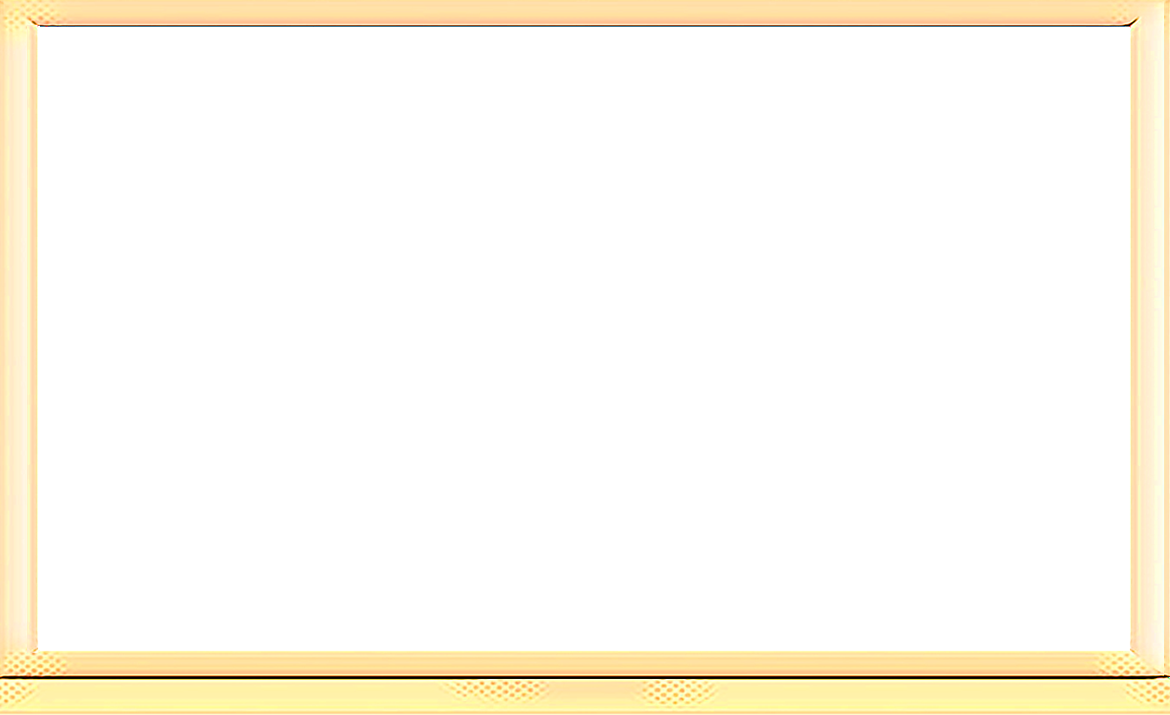 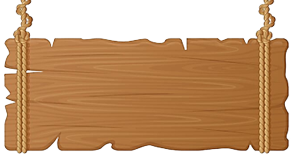 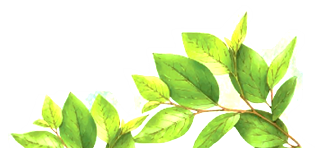 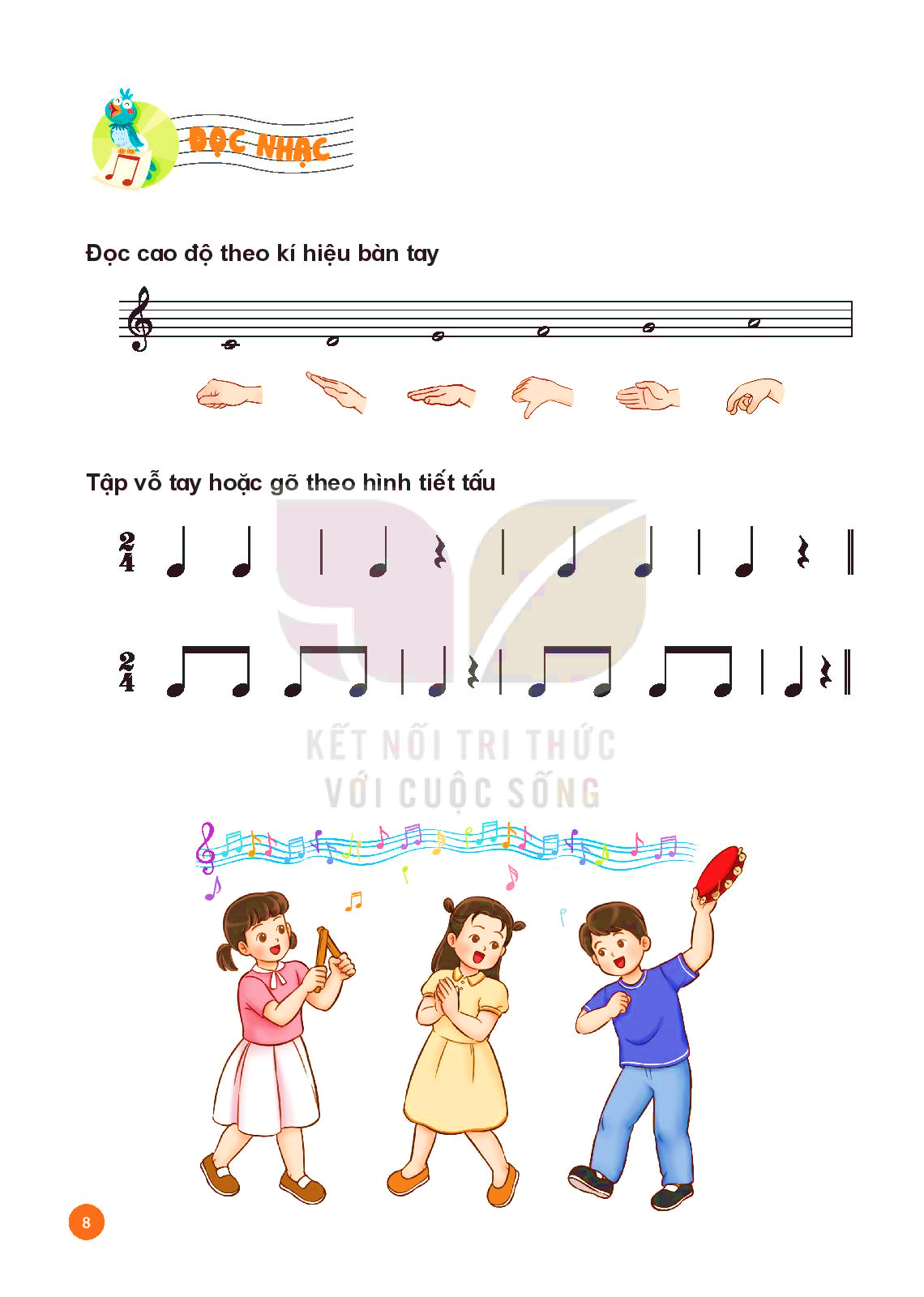 NHẠC ĐỆM
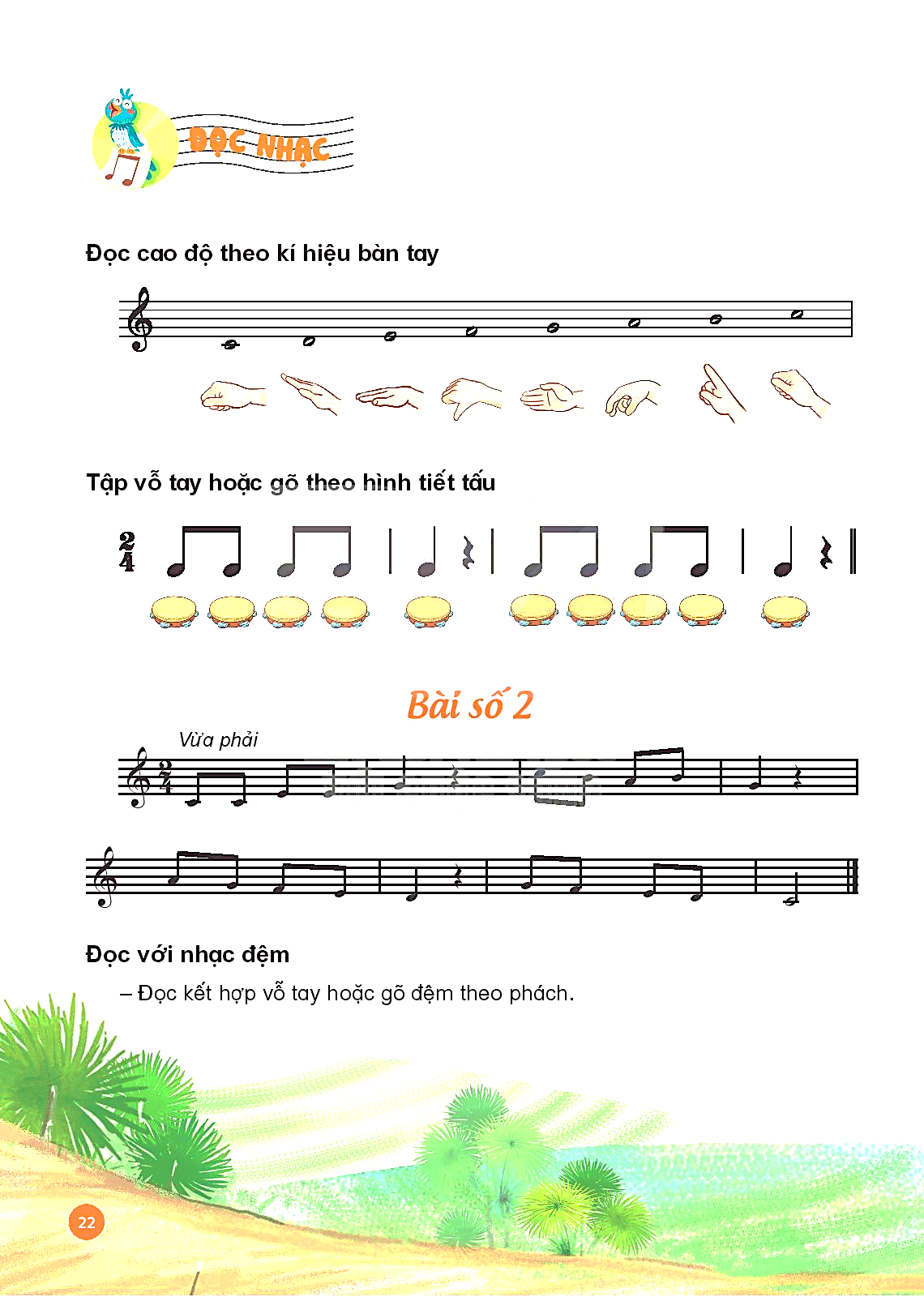 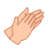 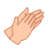 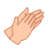 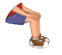 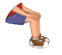 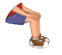 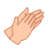 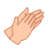 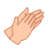 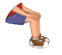 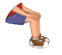 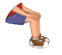 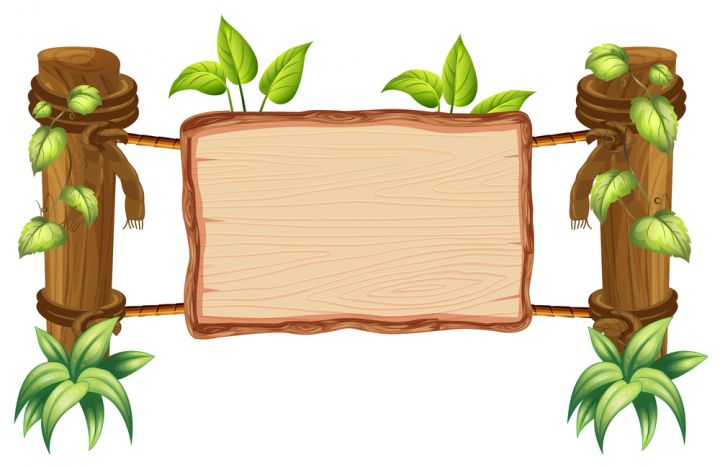 ĐỌC TO – NHỎ THEO
PHÁCH MẠNH – NHẸ
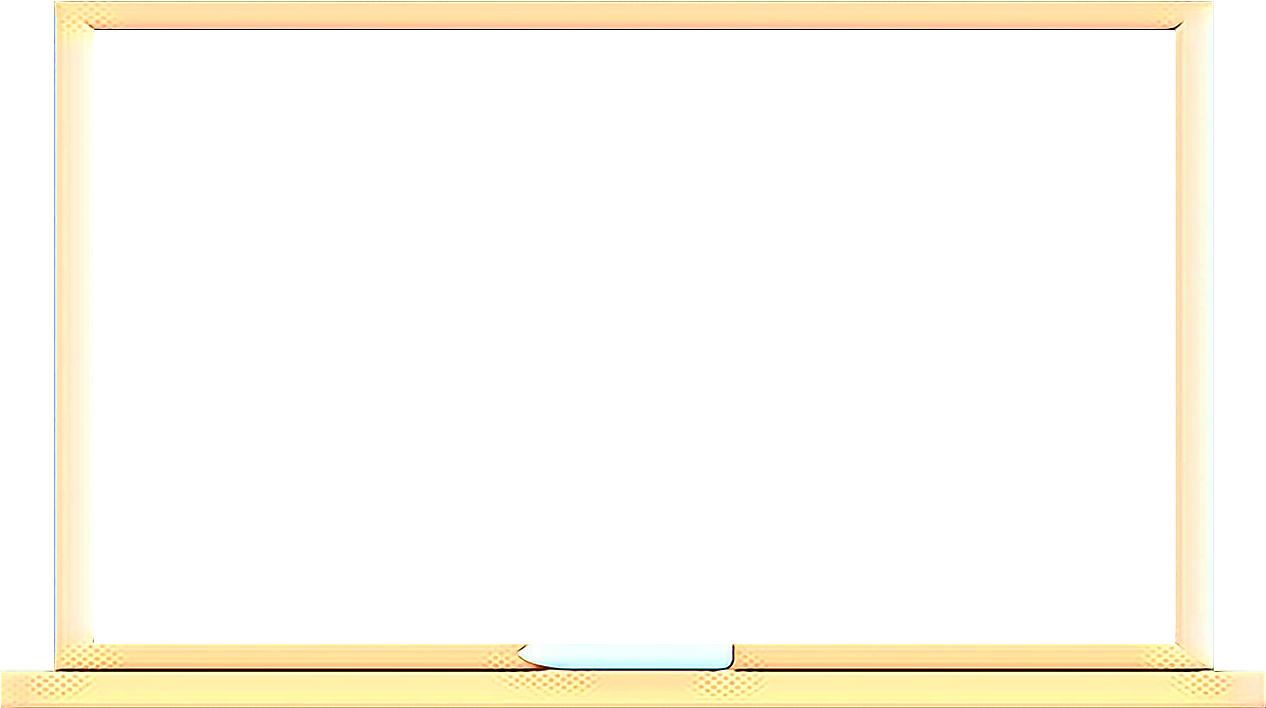 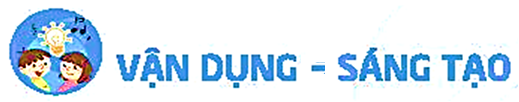 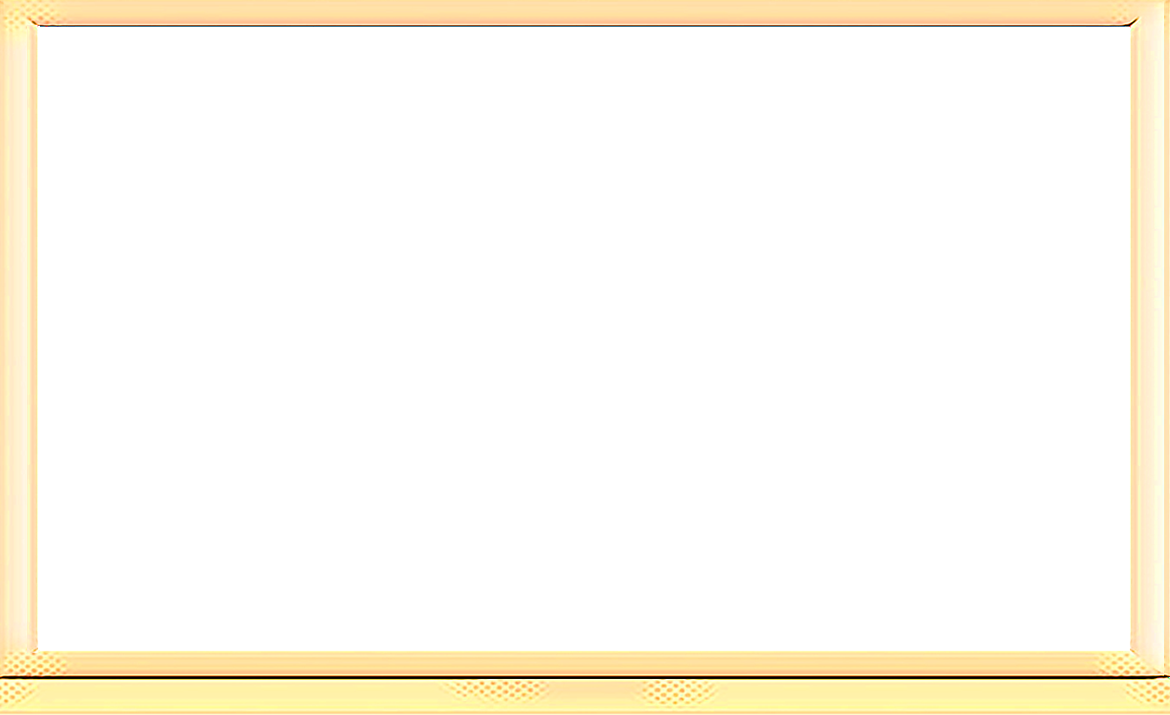 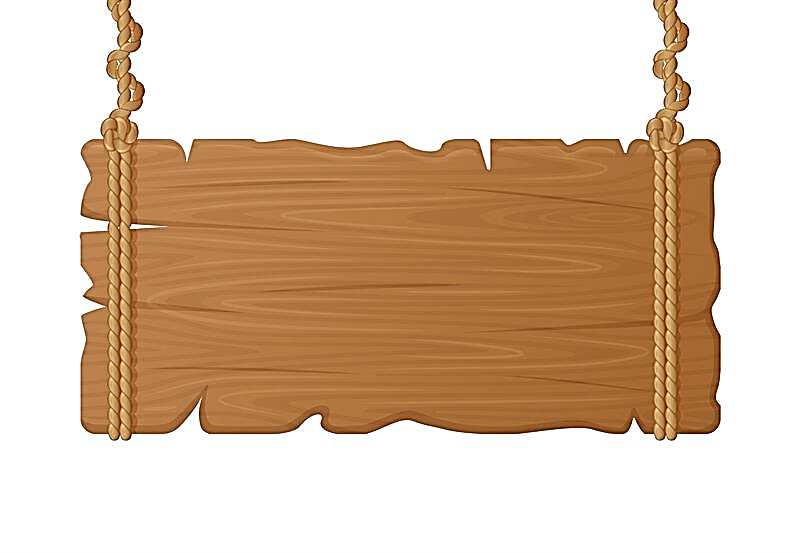 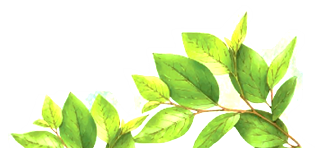 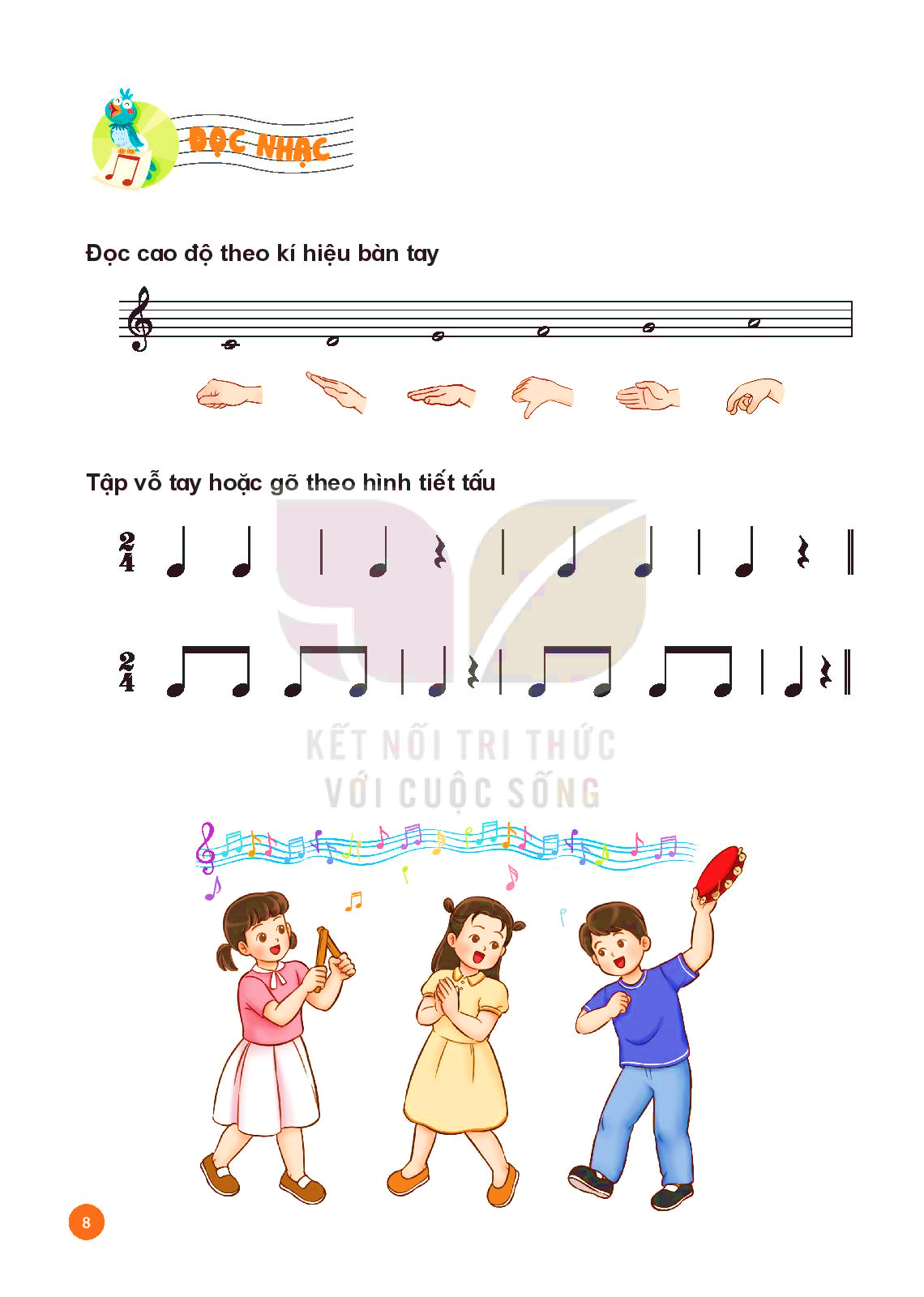 NHẠC ĐỆM
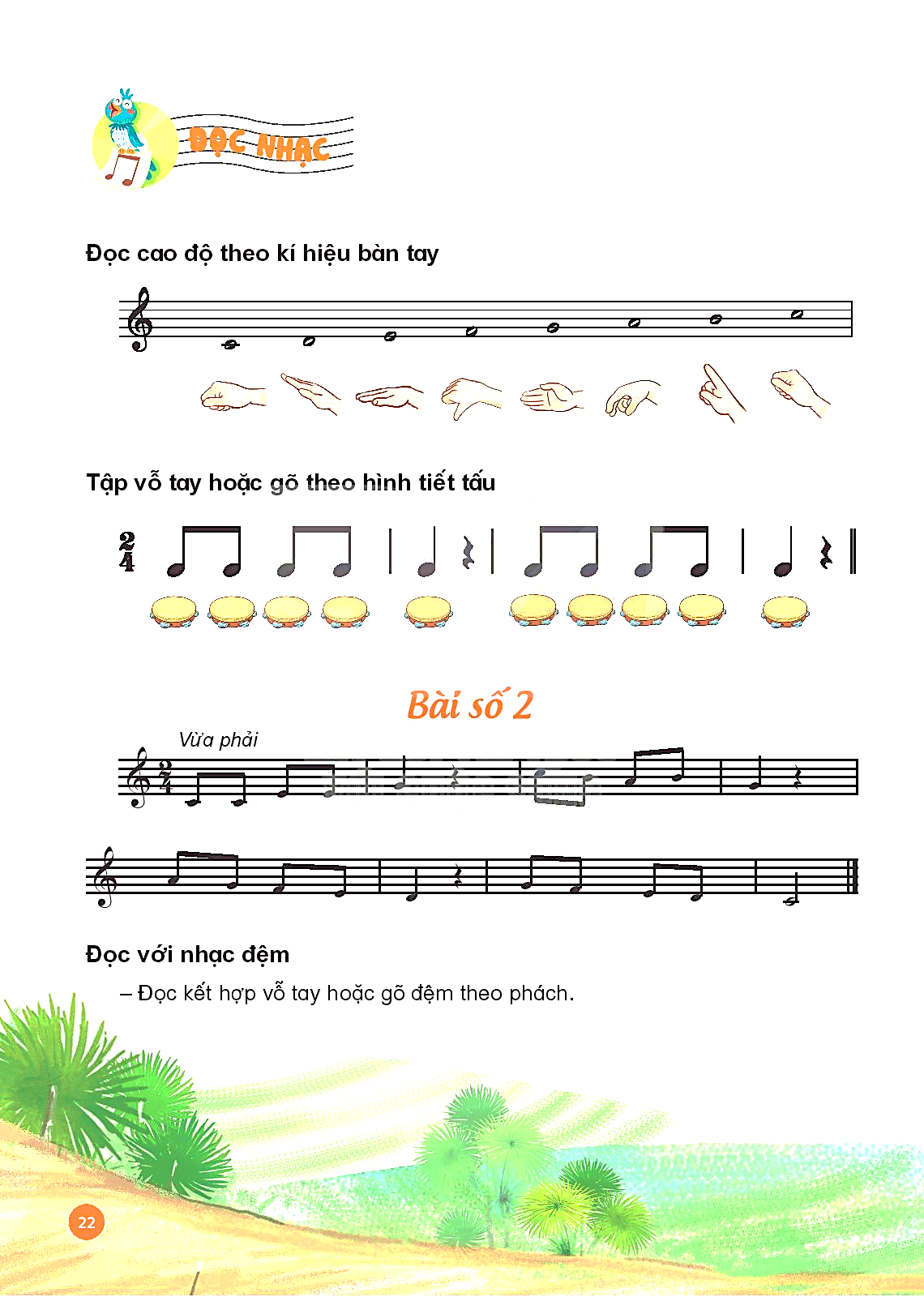 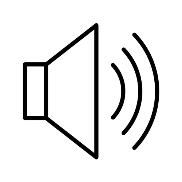 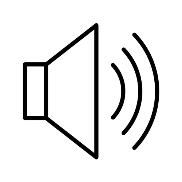 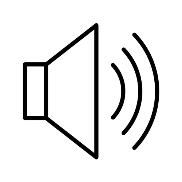 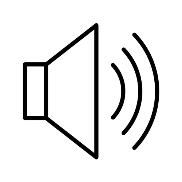 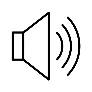 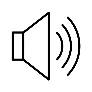 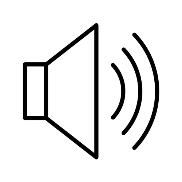 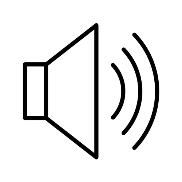 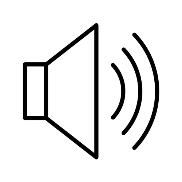 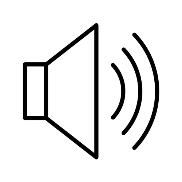 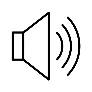 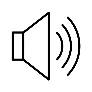 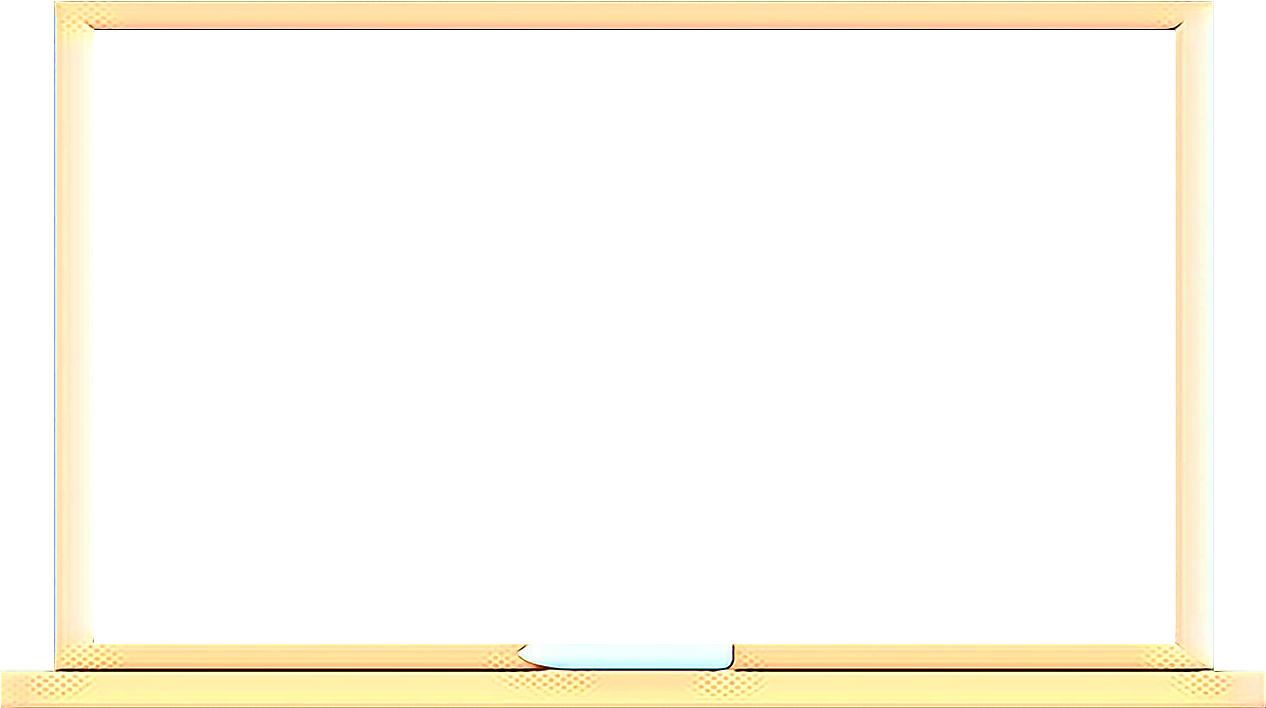 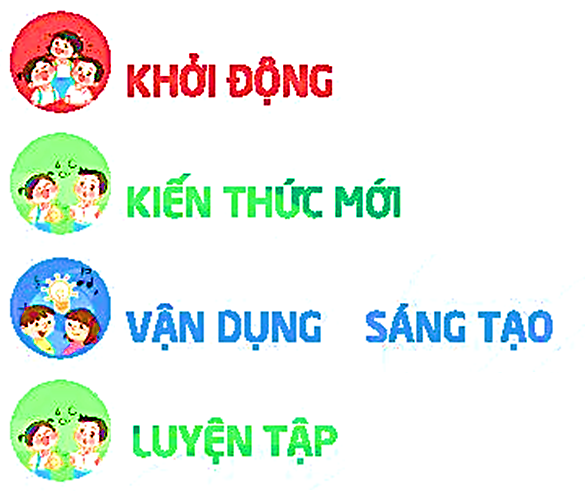 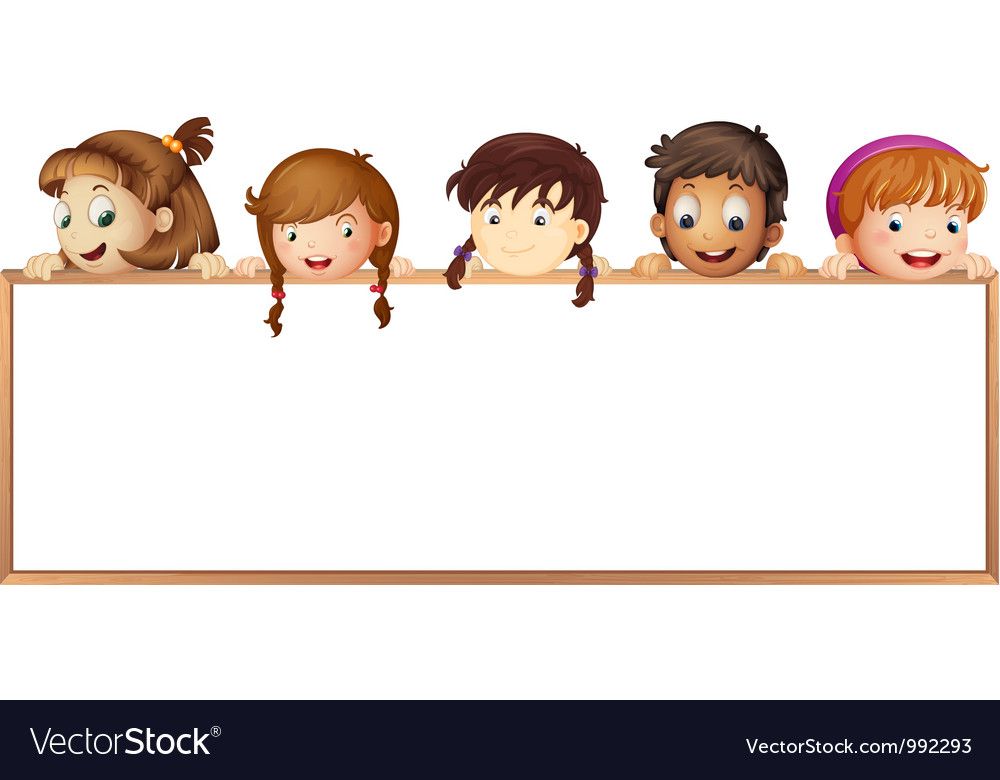 NGHE NHẠC:
ĐI HỌC
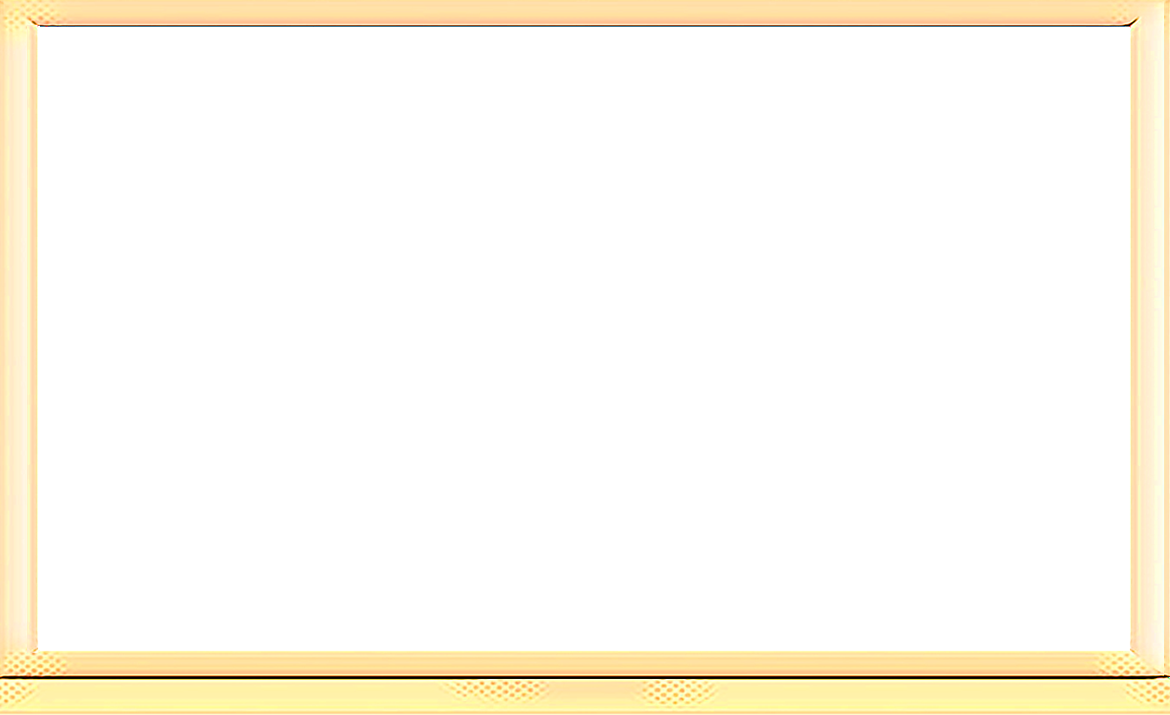 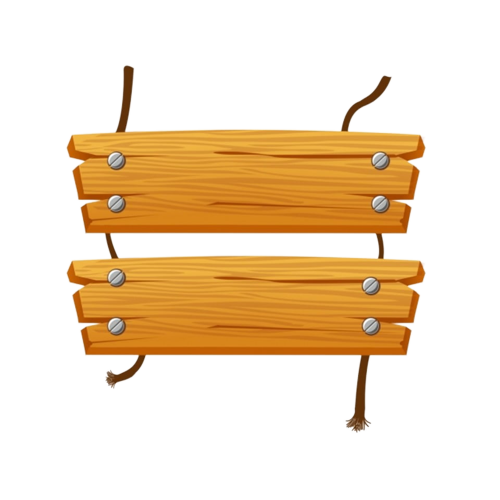 NHẠC NGHE
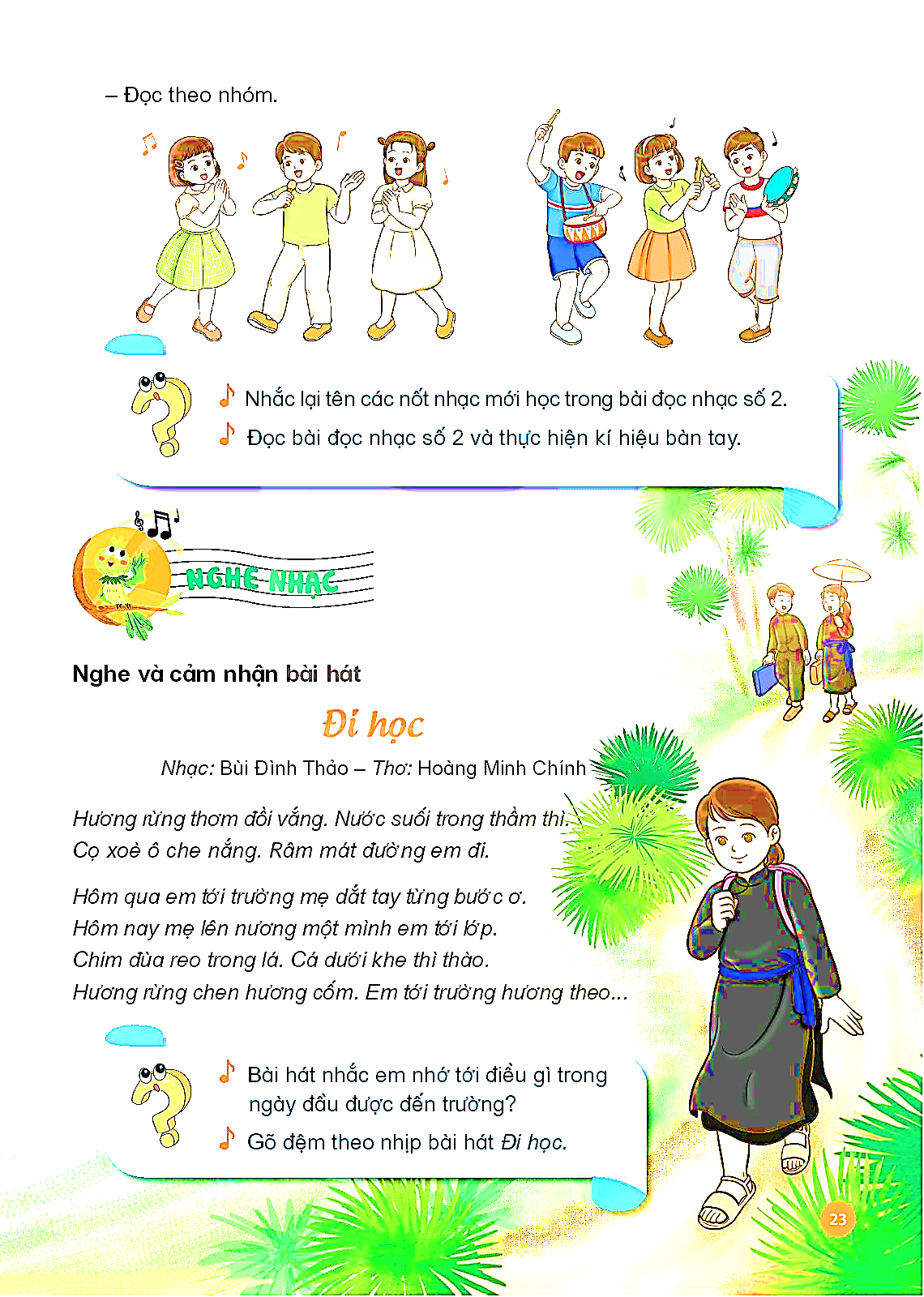 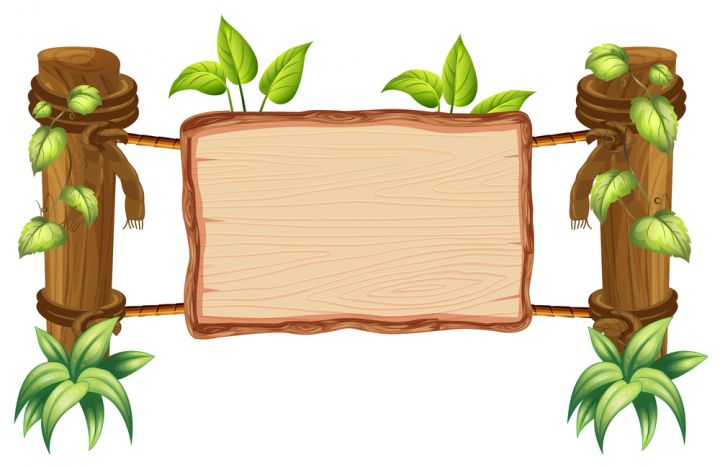 NGHE NHẠC
KẾT HỢP GÕ ĐỆM
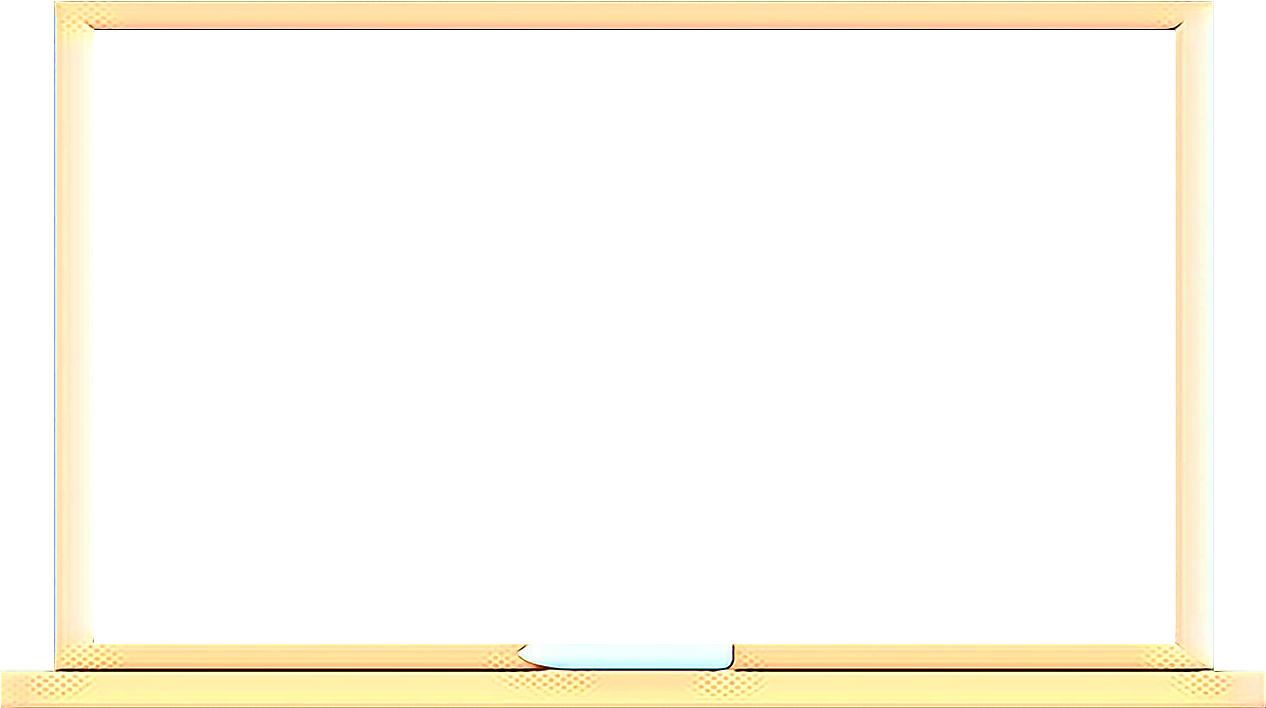 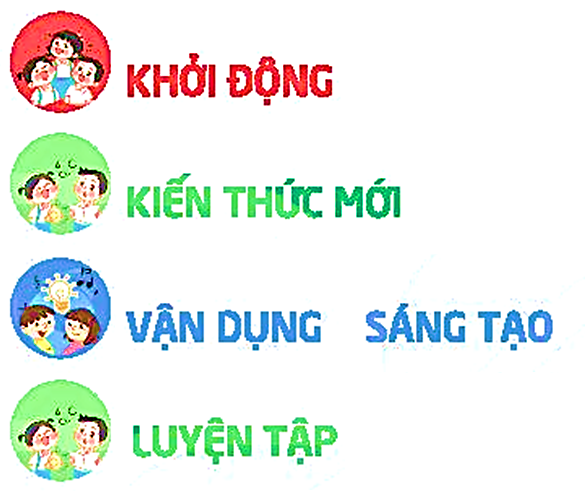 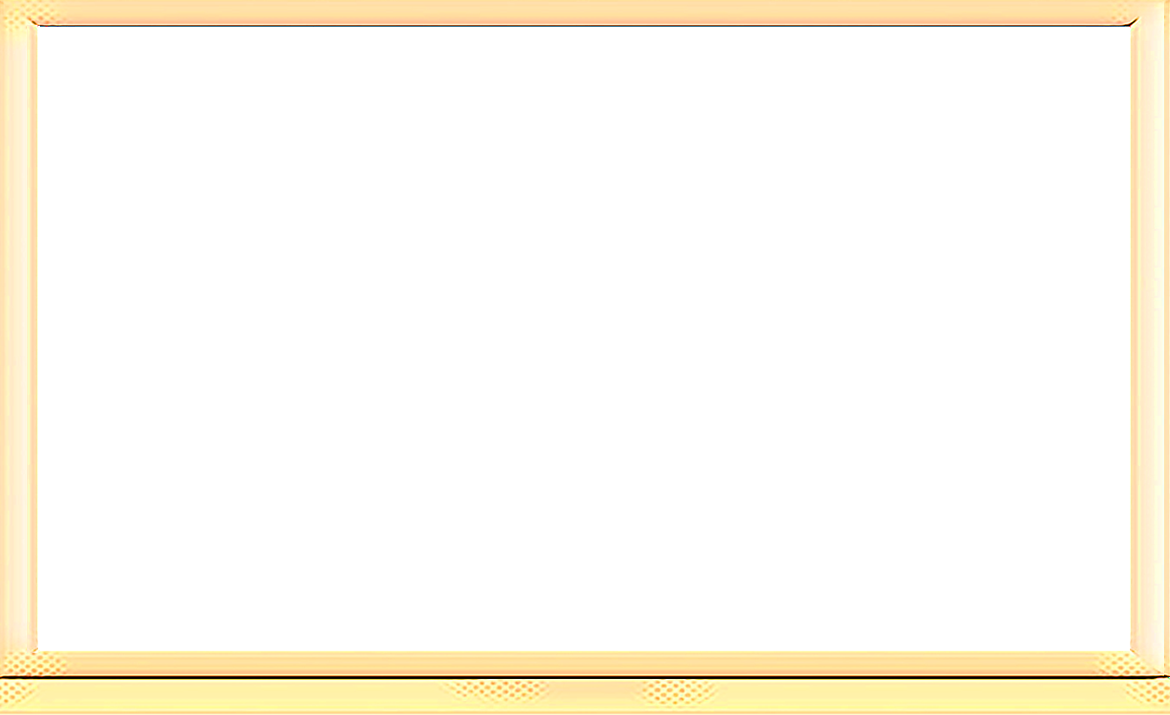 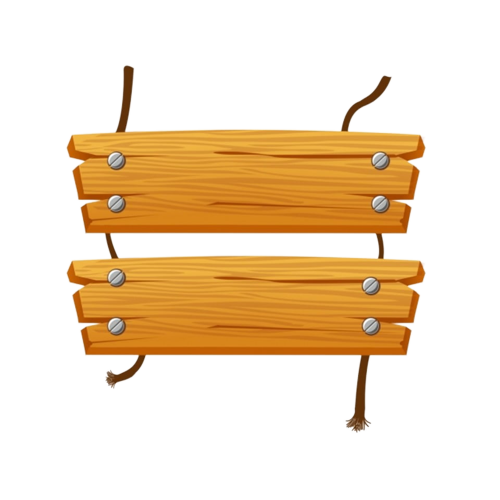 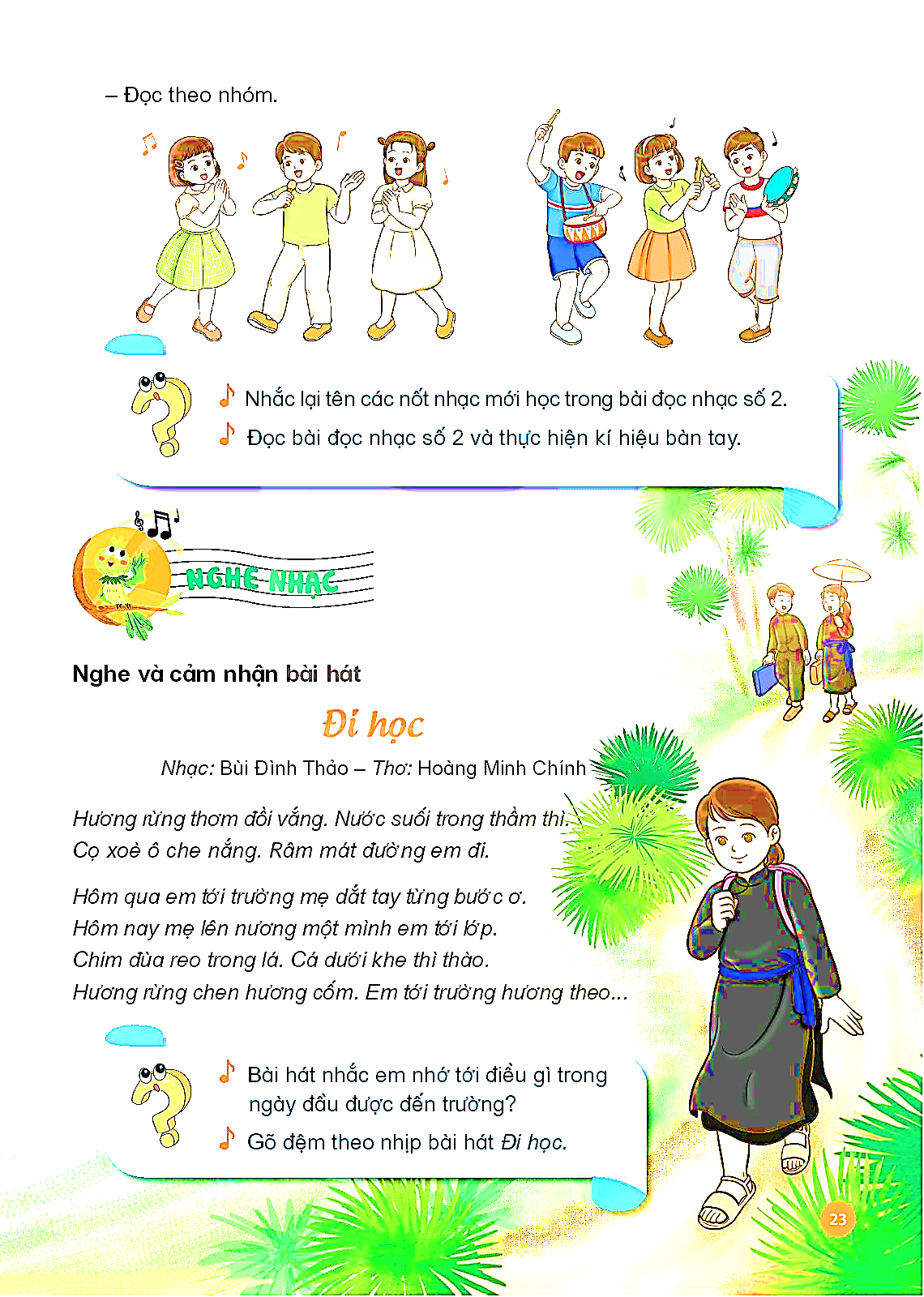 NHẠC NGHE
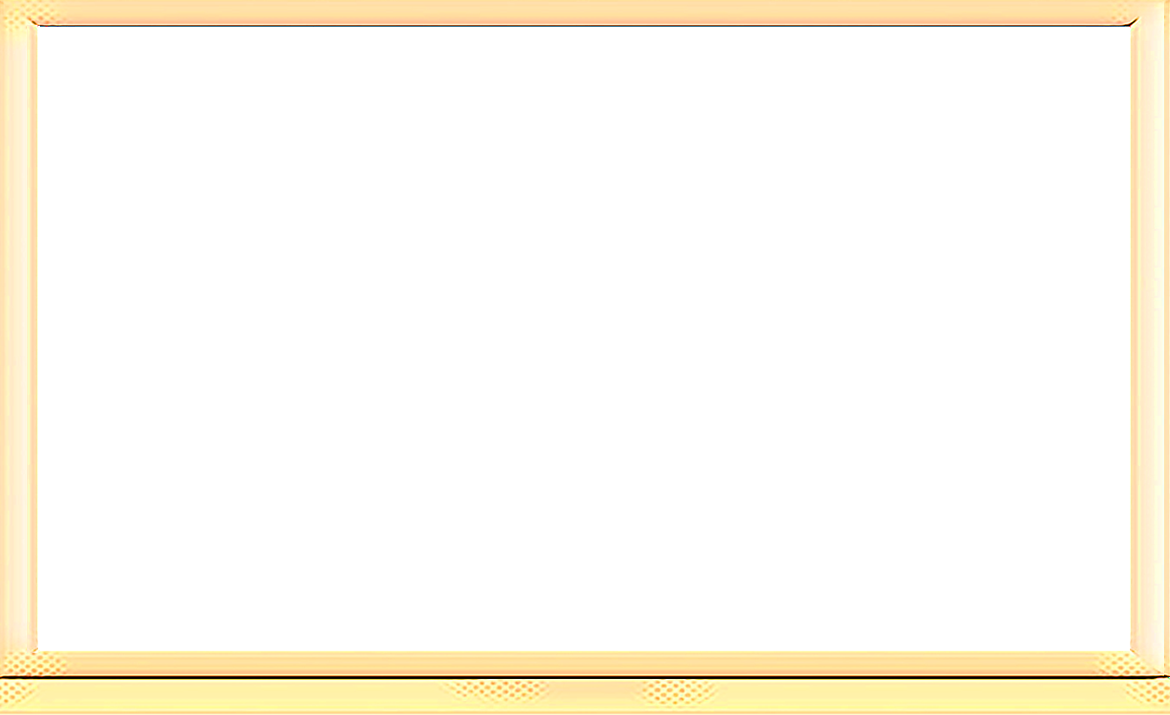 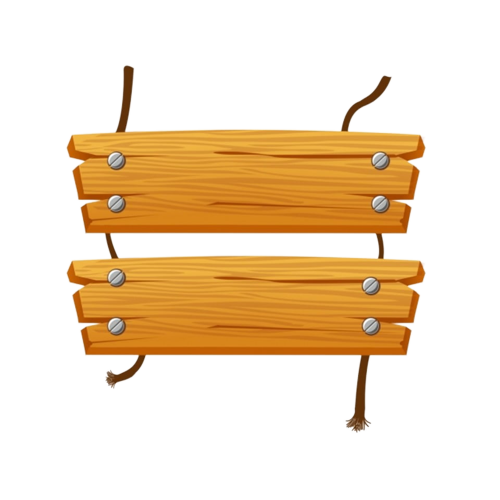 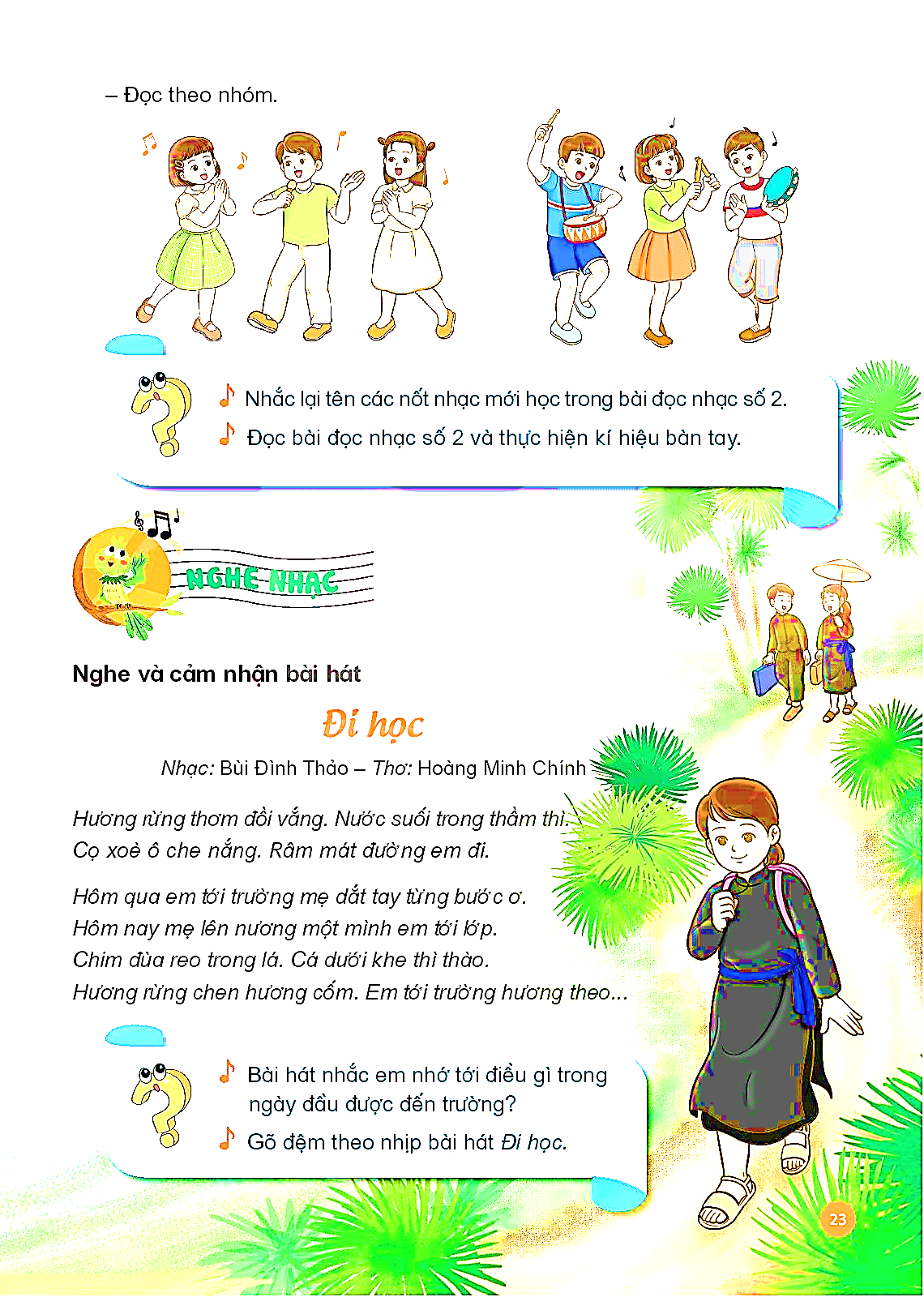 NHẠC NGHE
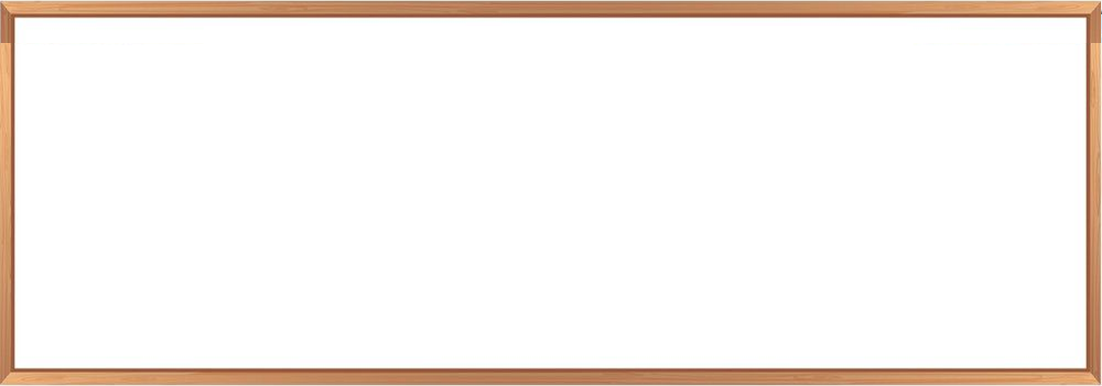 ? Hình ảnh, phong cảnh trong bài hát được miêu tả như thế nào?
? Khi nghe bài hát này em nhớ tới điều gì trong ngày đầu đến trường?
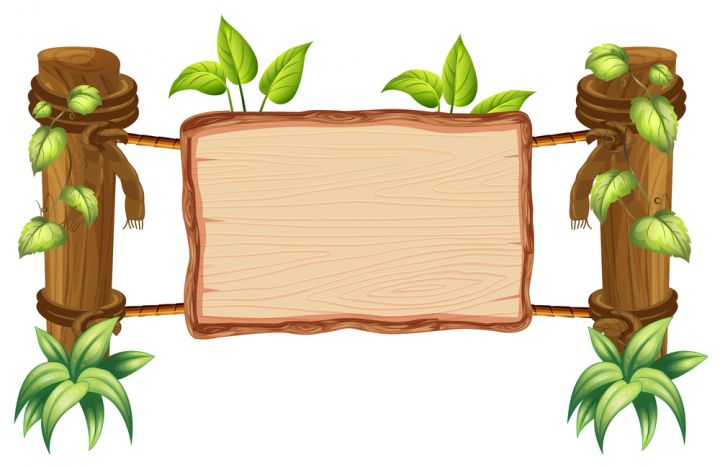 NGHE NHẠC KẾT HỢP
VẬN ĐỘNG THEO Ý THÍCH
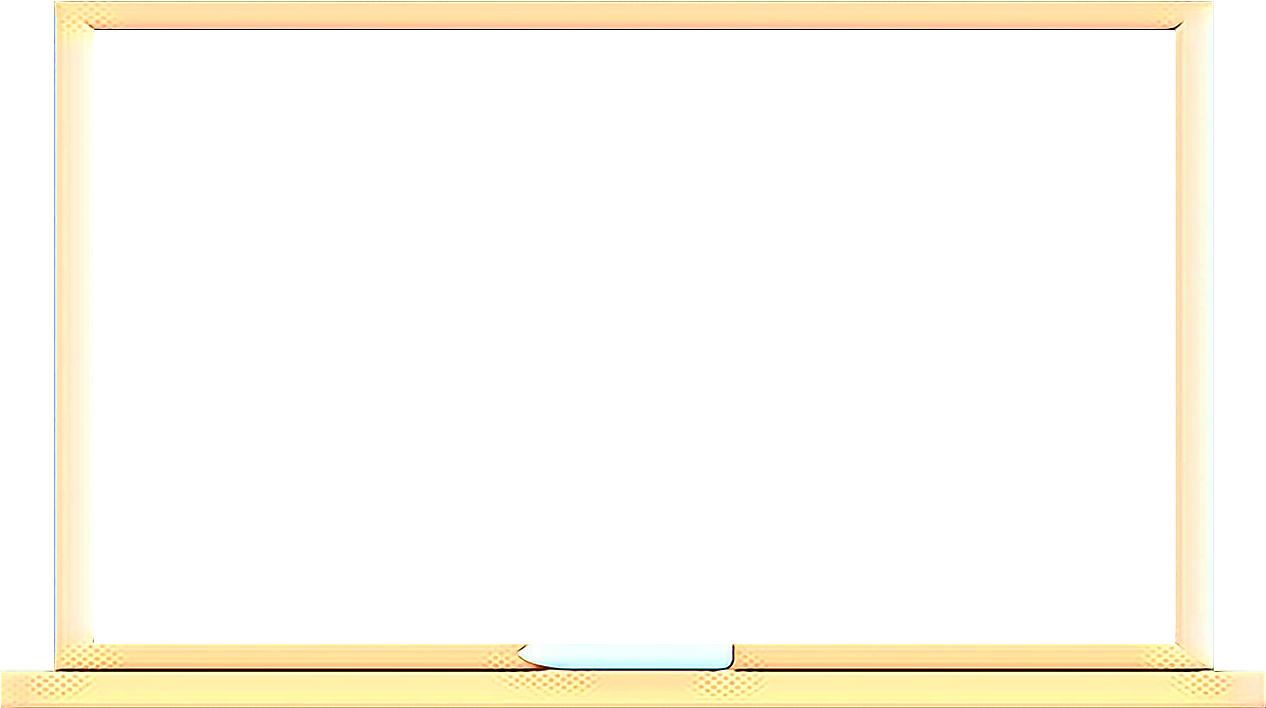 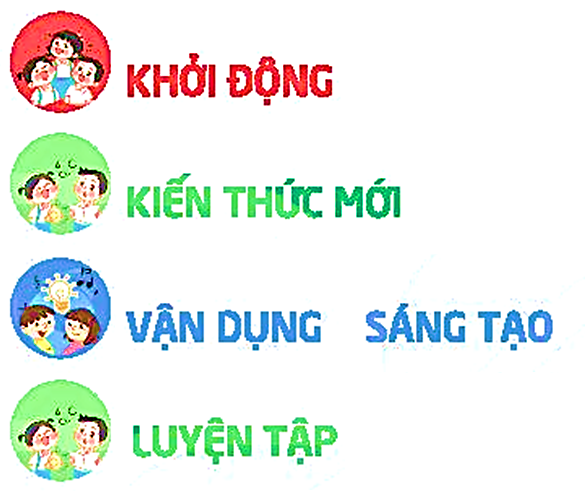 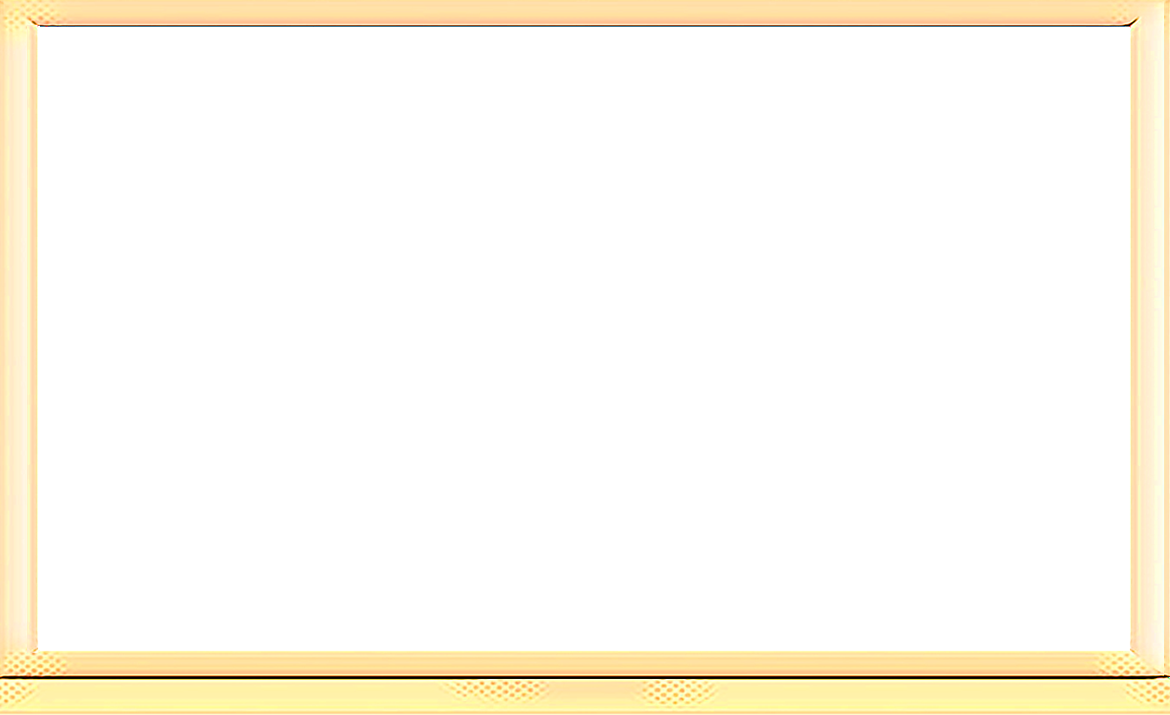 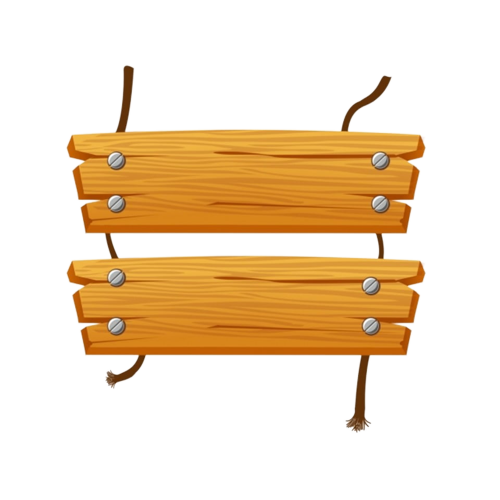 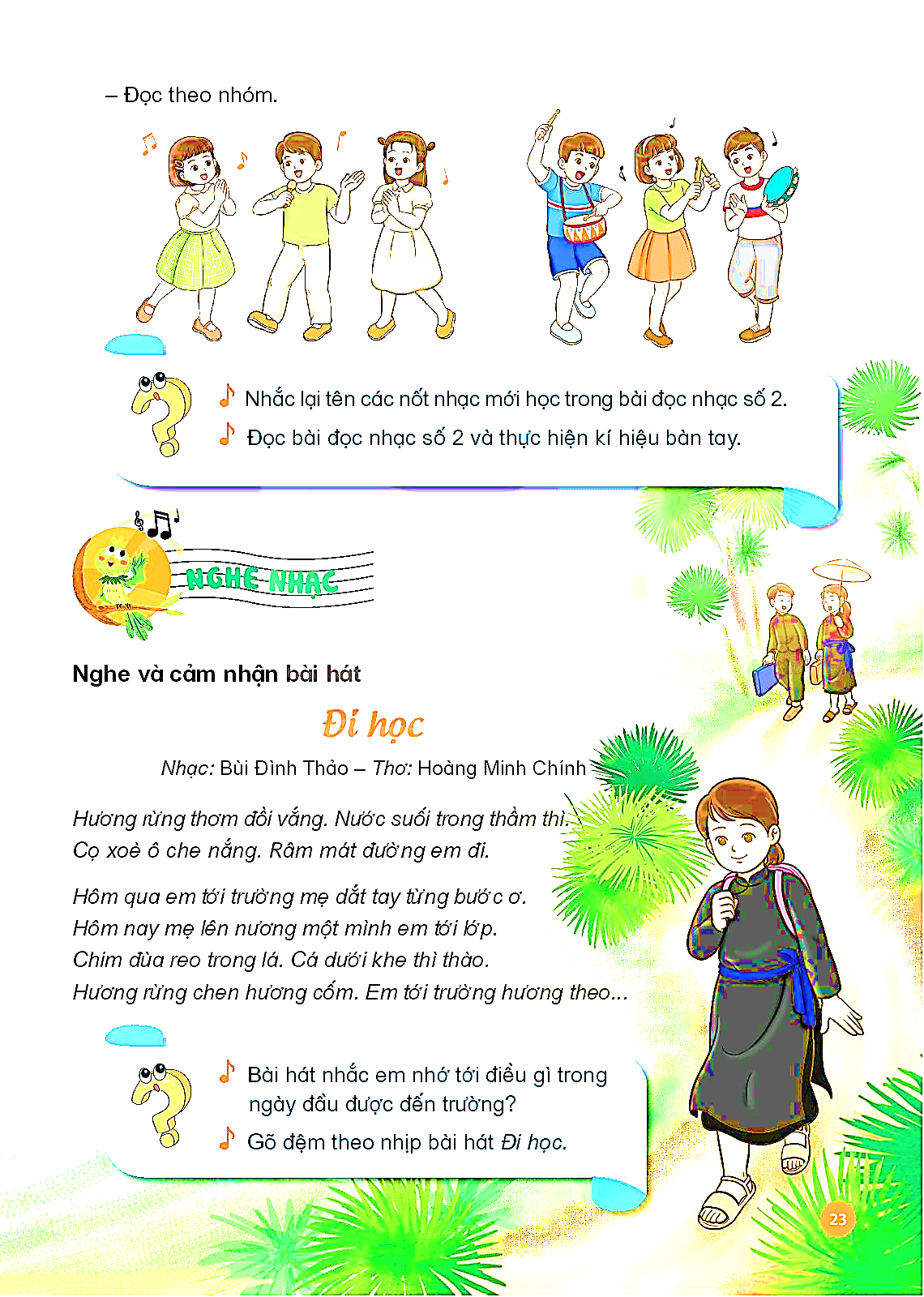 NHẠC NGHE
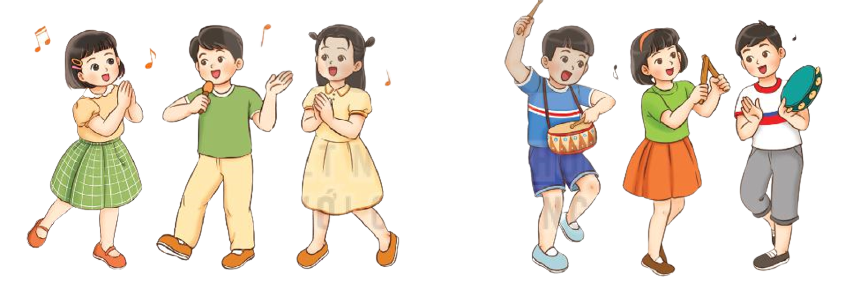 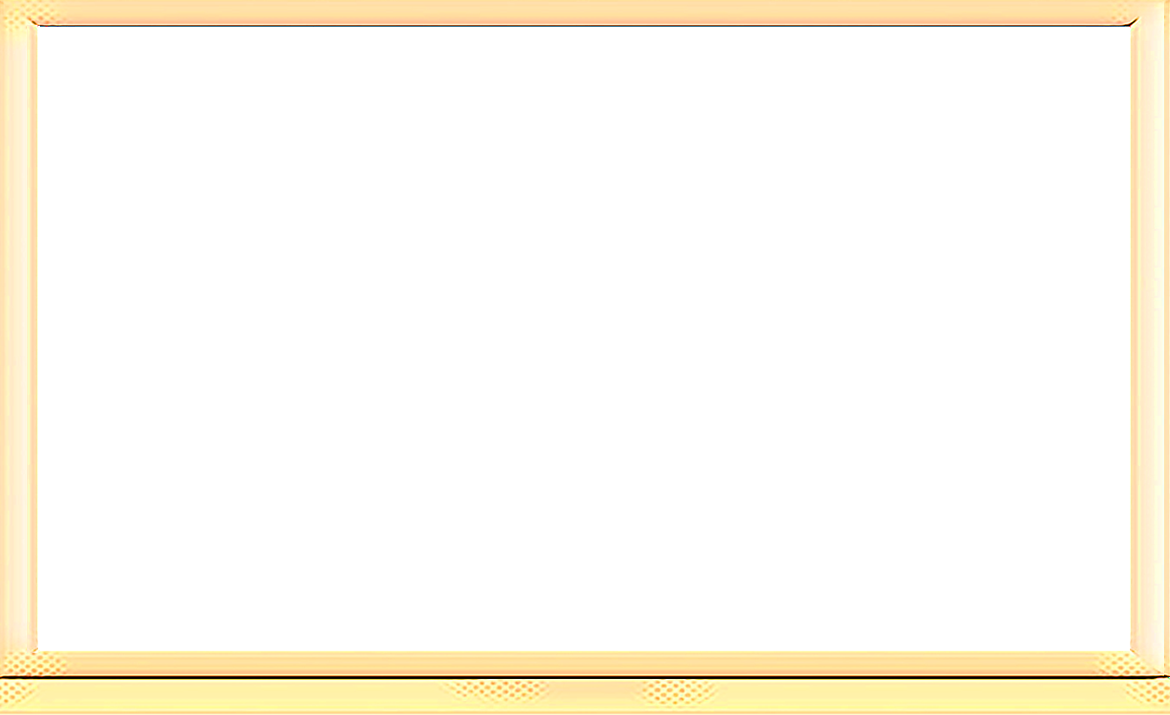 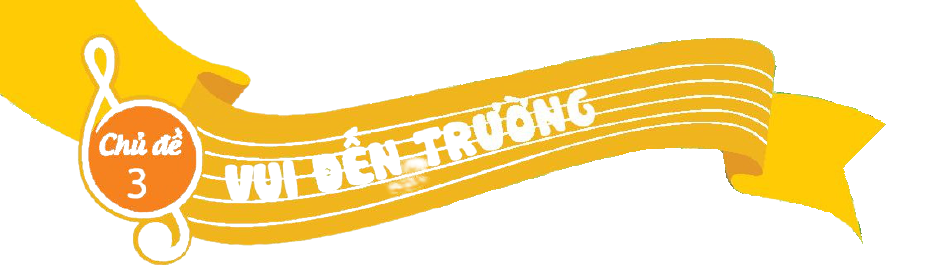 TIẾT 3 – CHỦ ĐỀ 3
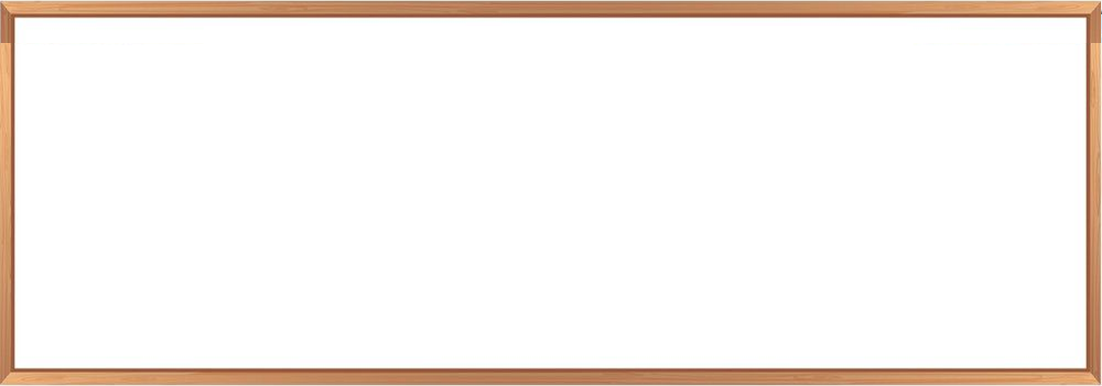 ÔN TẬP ĐỌC NHẠC:
BÀI SỐ 2
NGHE NHẠC:
ĐI HỌC
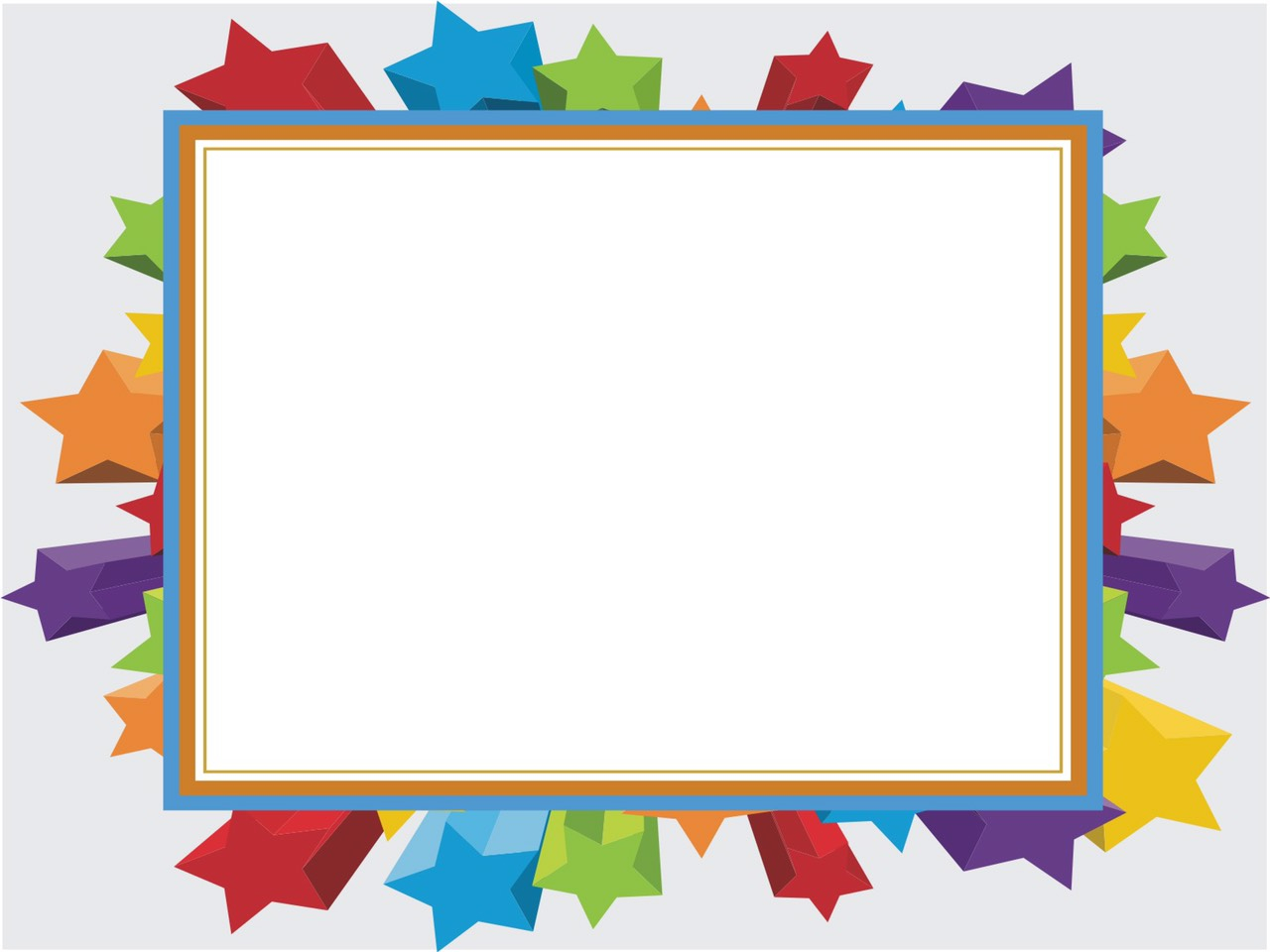 TIẾT HỌC KẾT THÚC
      CHÚC CÁC EM CHĂM NGOAN 
HỌC GIỎI